Common Errors and Omissions
Presenter: U.S. Access Boardmember, Scott J. Windley
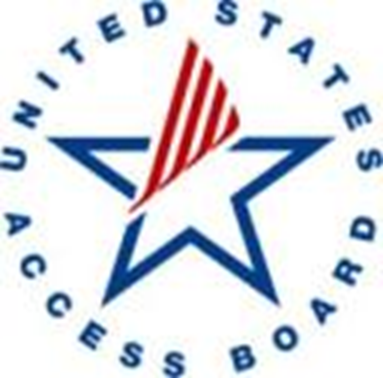 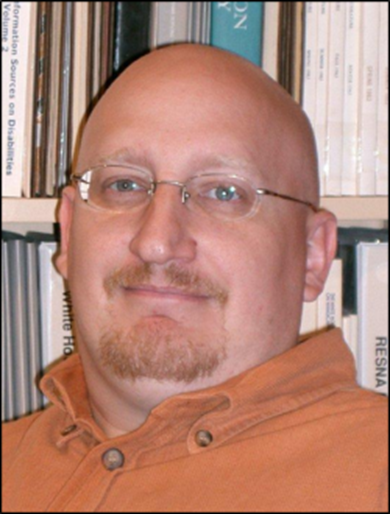 Session agenda
Scoping
  Building Blocks
  Accessible Routes
  General Site & Building Elements
  Plumbing Elements & Facilities
  Communication Elements & Features
  Special Rooms, Spaces, & Elements
  Built-in Elements
  Maintenance & Policy
  Questions?
2
DIVISION OF THE STATE ARCHITECT
PRESENTATION NAME
introduction
The errors and omissions presented today are by no means definitive.
 What is presented here are common errors that we have experienced in:
Technical Assistance questions 
Questions during training sessions
3
Chapter 2: ScopingChapter 3: Building Blocks
Elevator Exception § 206.2.3
The elevator exception is mistakenly thought to be an AND condition instead of and OR condition.
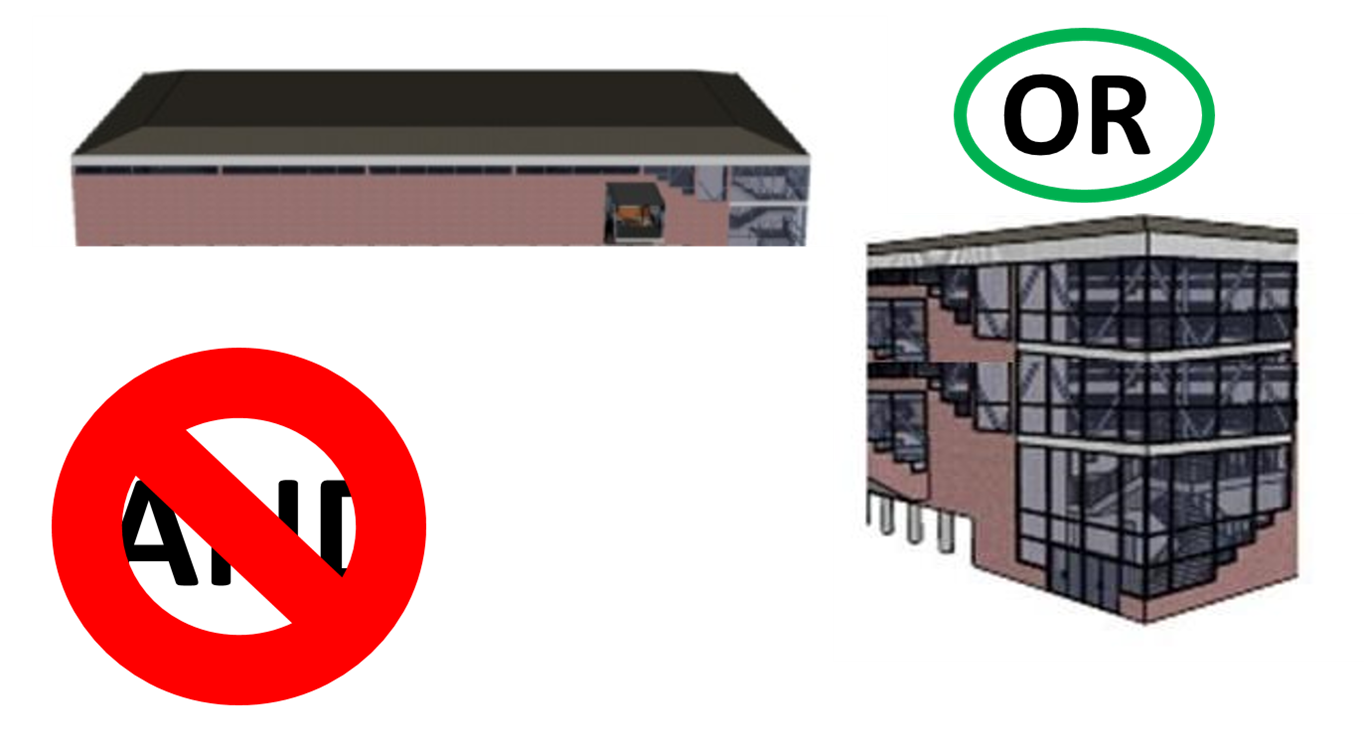 5
Level of changes § 303
One of the threshold configurations is not correct.
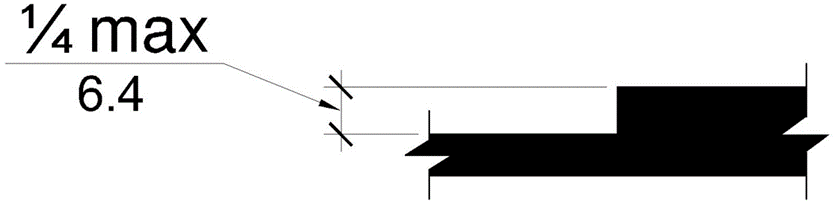 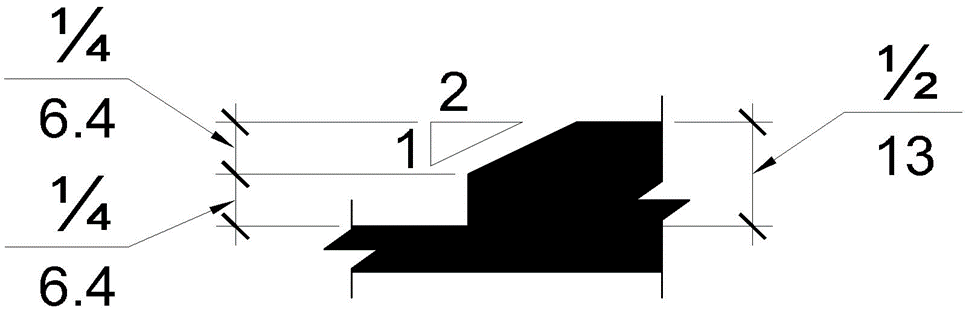 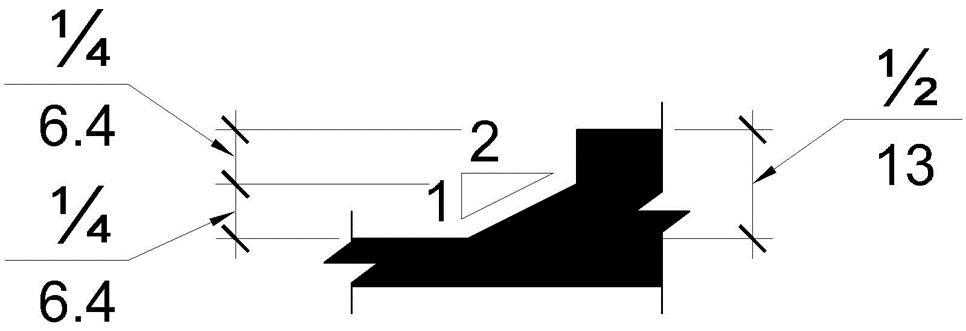 6
Level Changes § 303
The one with the abrupt edge at the top is incorrect.
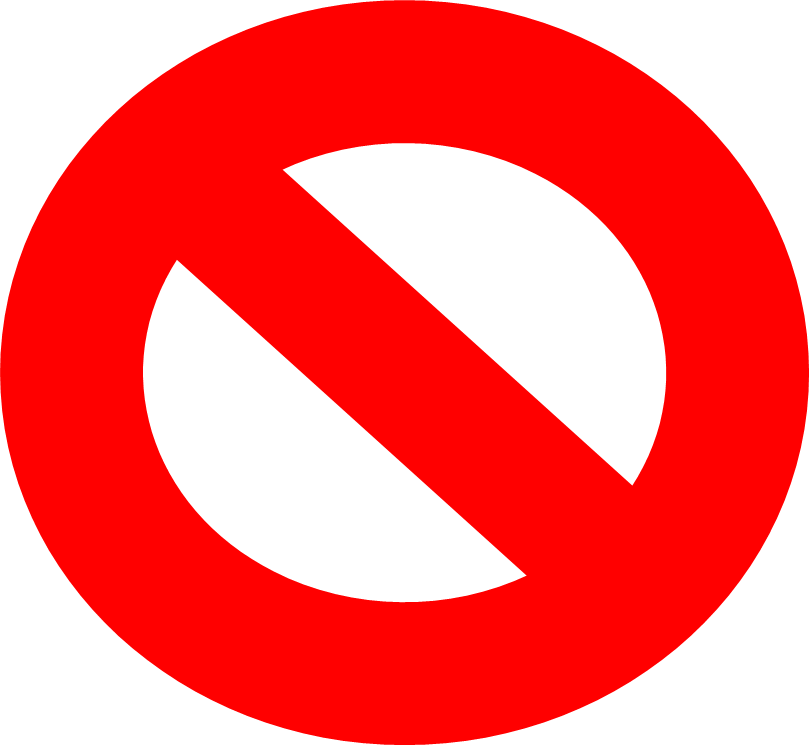 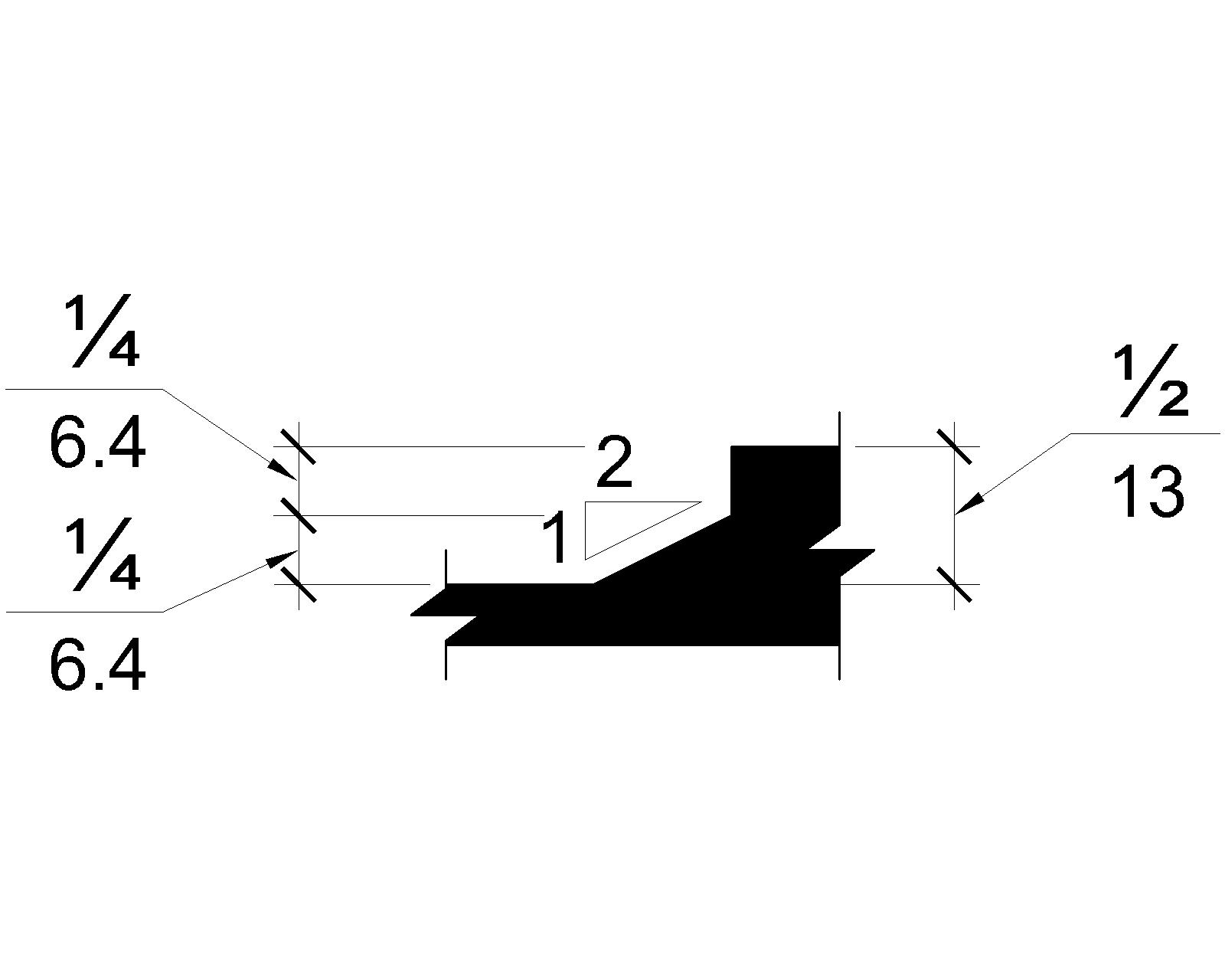 7
Protruding Objects § 307 (1 of 2)
Overhead Objects and Wall Mounted Objects 
80 inches above head
0 to 27 inches are within can sweep
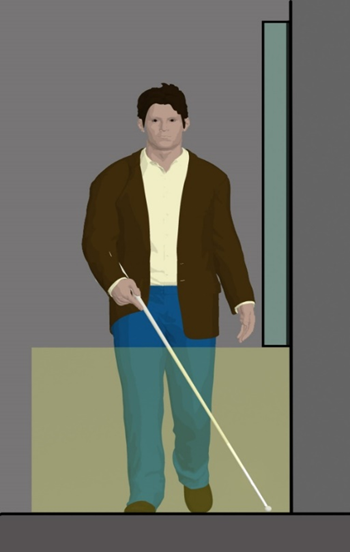 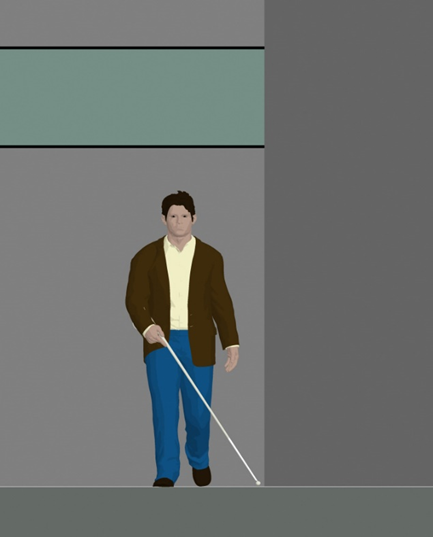 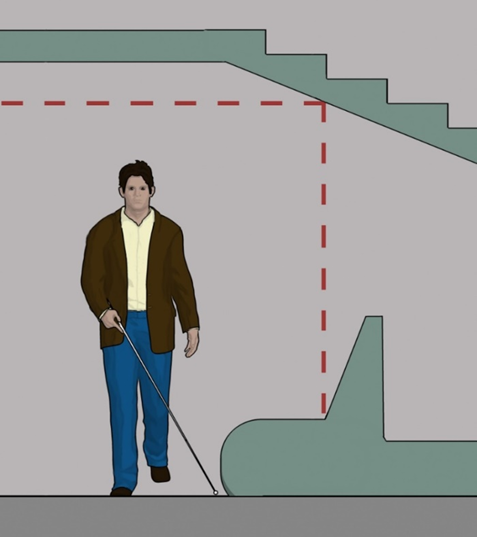 8
Protruding Objects § 307 (2 of 2)
Many things can become protruding objects that were not intended to be; or were not when first installed.
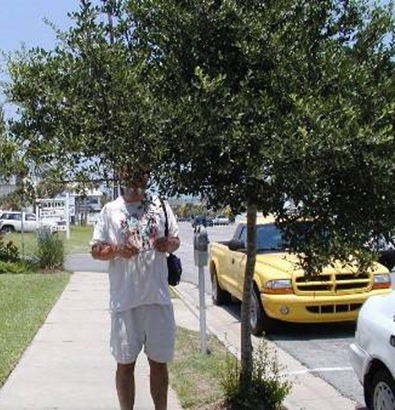 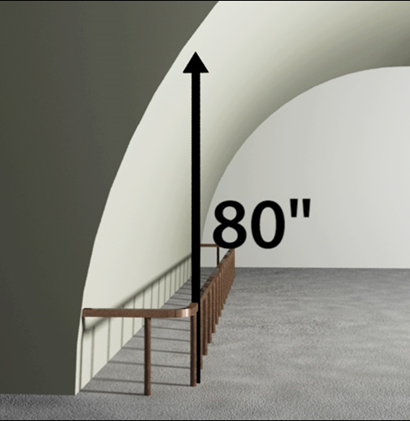 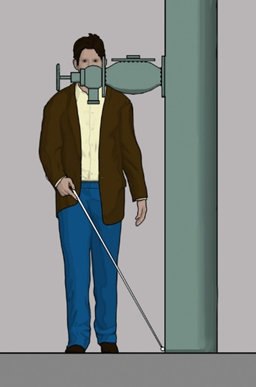 9
Reach Ranges § 308 (1 of 3)
The thing to remember with reach is to think about it from a seated position by someone who is not able to bend their body into strange angles.
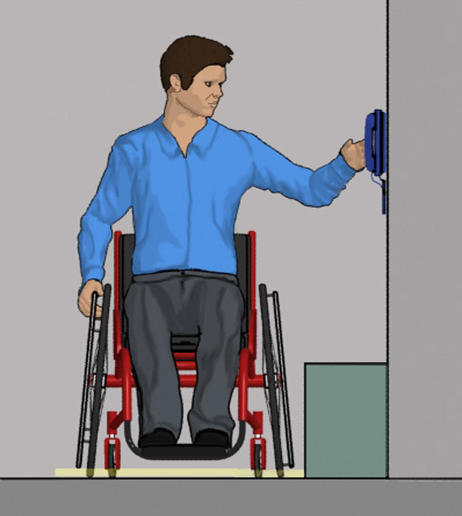 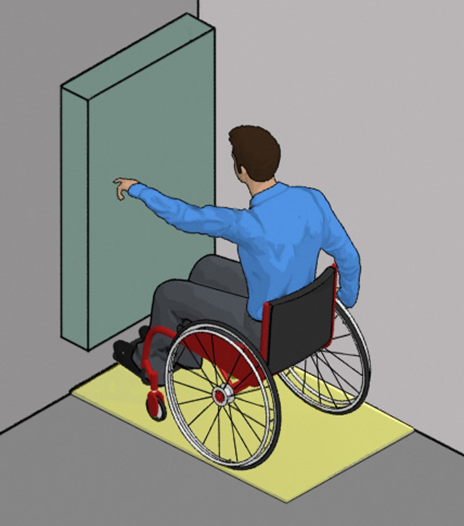 10
Reach Ranges § 308 (2 of 3)
Many designers are not aware of the horizontal aspect of reach limits (which can be even more limited depending on an individual persons abilities).
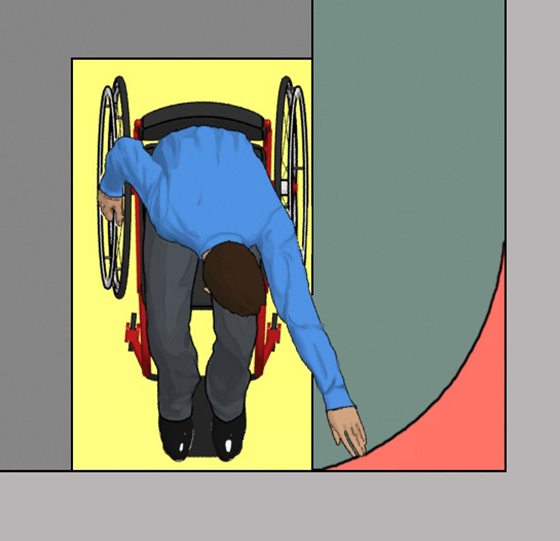 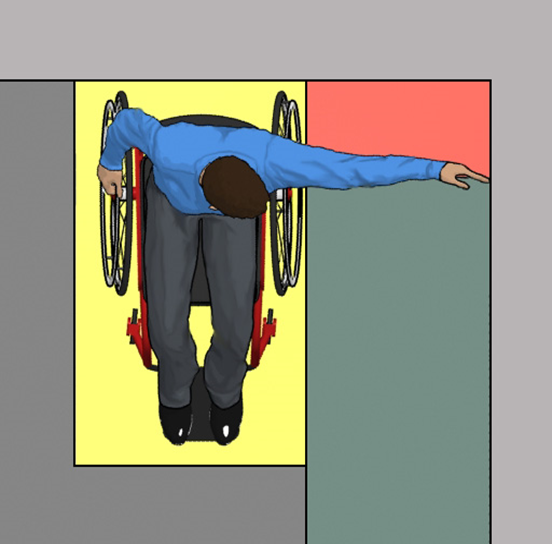 11
Reach Ranges § 308 (3 of 3)
Many times reach ranges for accessibility are not thought of when some equipment or devices are installed.  Example:  gas pumps
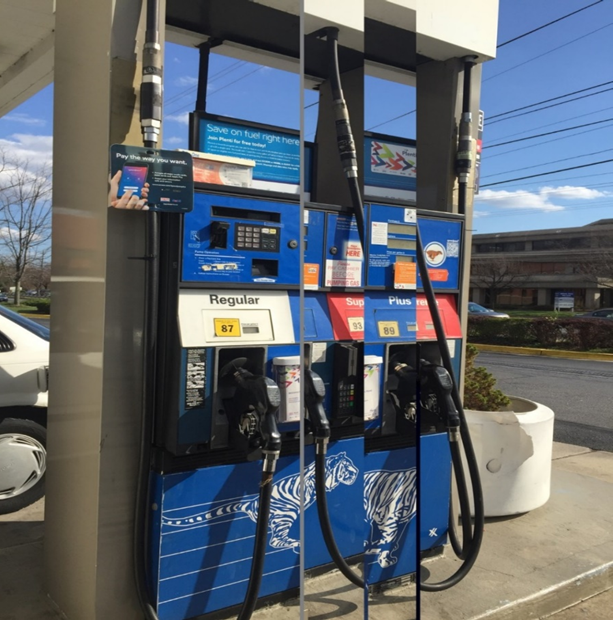 12
Chapter 4: Accessible Routes
Accessible Routes § 403.5.1
Items impeding the accessible route: signs, utility poles, street trees, structural columns etc.
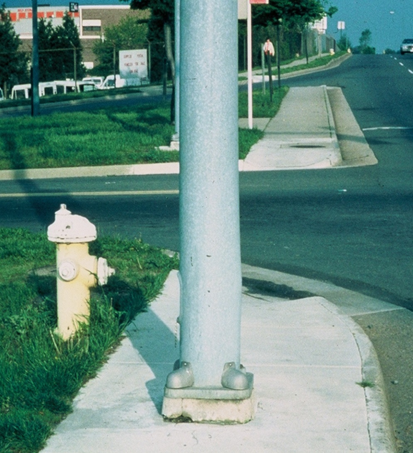 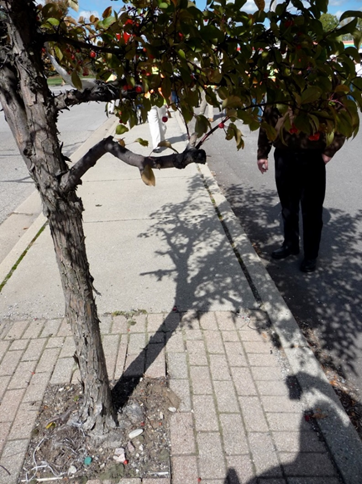 14
Curb Ramp Landing § 406.4
No landing at the top of perpendicular curb ramps
No space available (grass or a building)
Object at top of ramp (fire hydrant, utility, etc.)
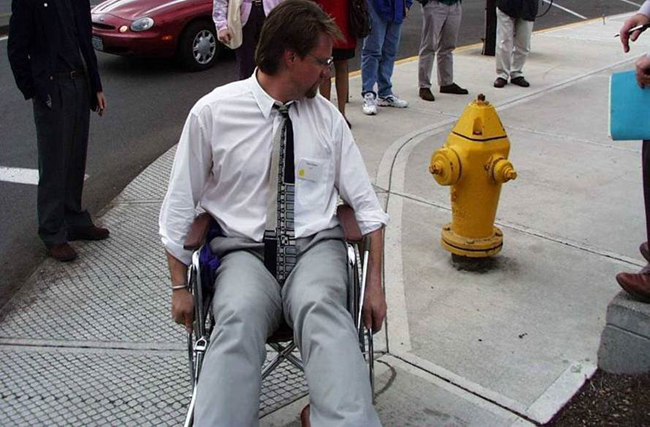 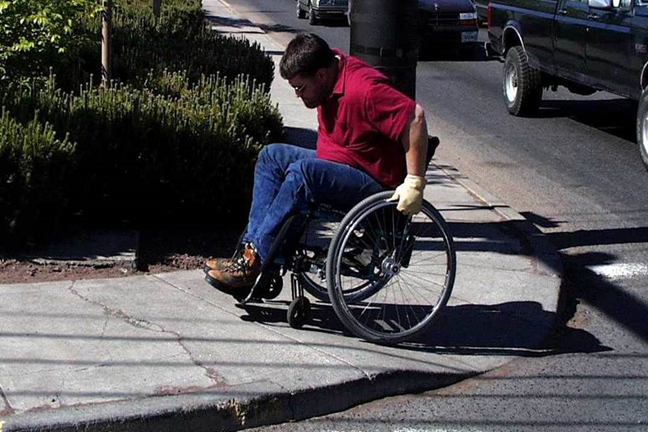 15
Or how to make your curb ramp completely unusable
16
Curb Ramps with Handrails?
Curb ramps should never need handrails (nor are they required) even when they are longer than 6 feet.
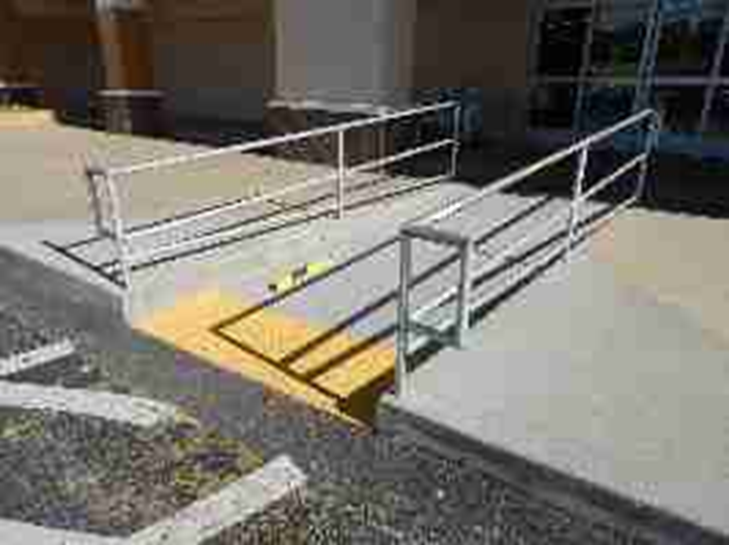 17
Temporary Routes
Many temporary routes do not provide for the needs of all users like:
No curb ramp on or off sidewalk
No delineated route or accessible signage
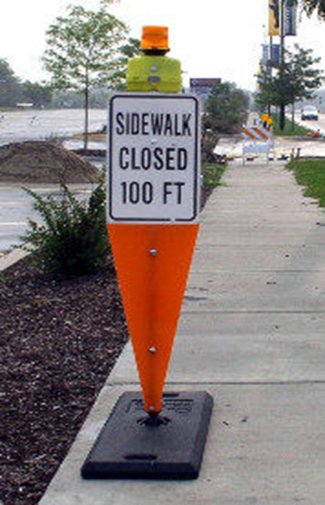 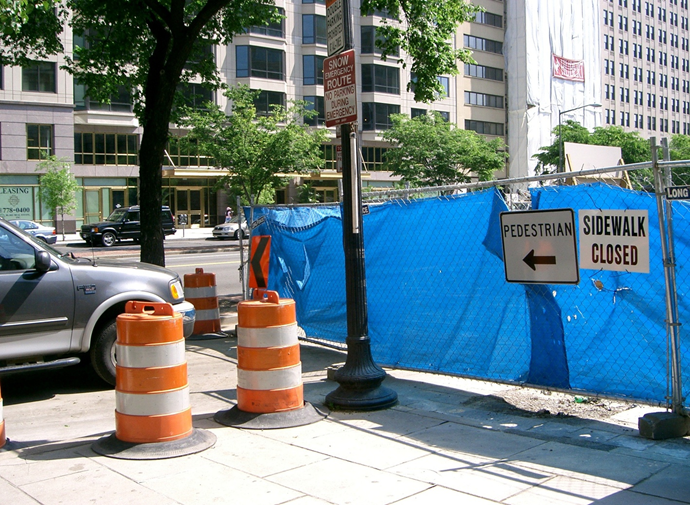 18
Temporary routes
Examples of temporary curb ramp and good delineation of a temporary route
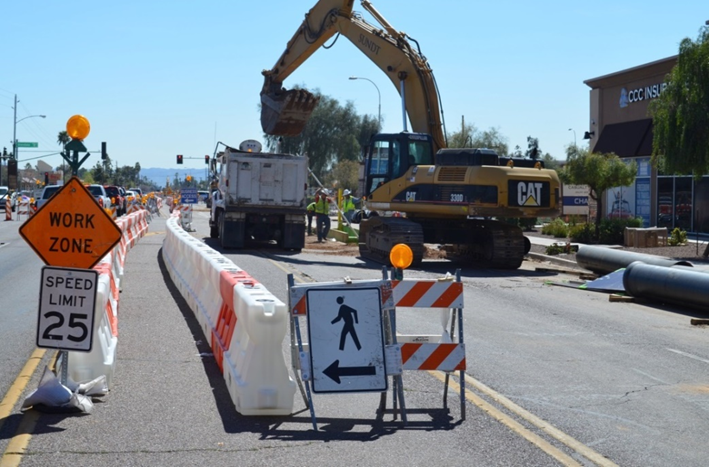 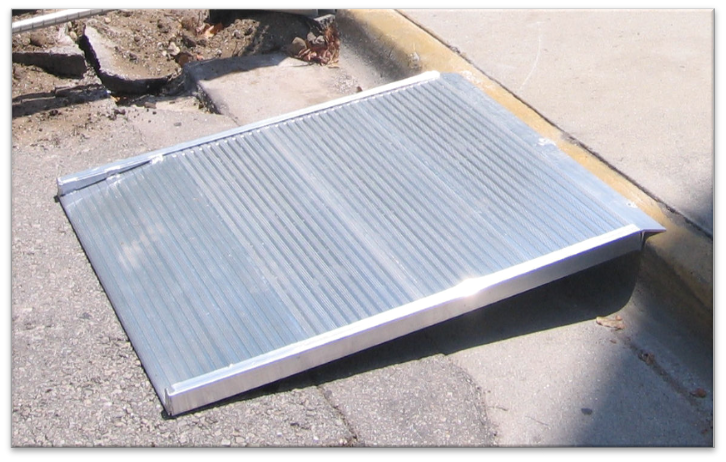 19
Door Opening Force § 404.2.9
Interior door closers must be adjustable to 5 pounds of force or less.
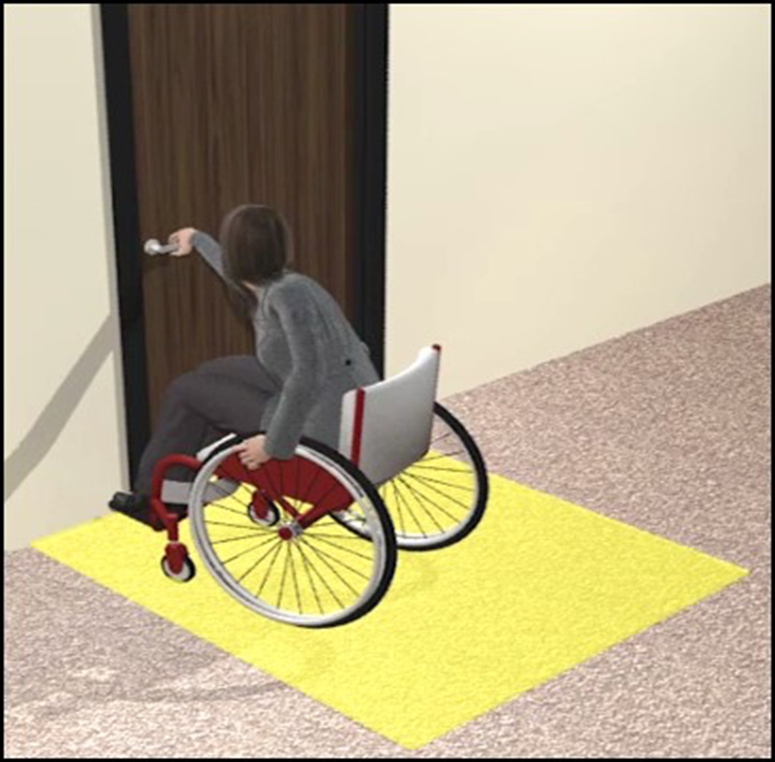 20
Chapter 5: general site and building elements
Accessible Parking on Shortest Accessible Route § 208.3.1
There may be shorter pedestrian routes that are not accessible
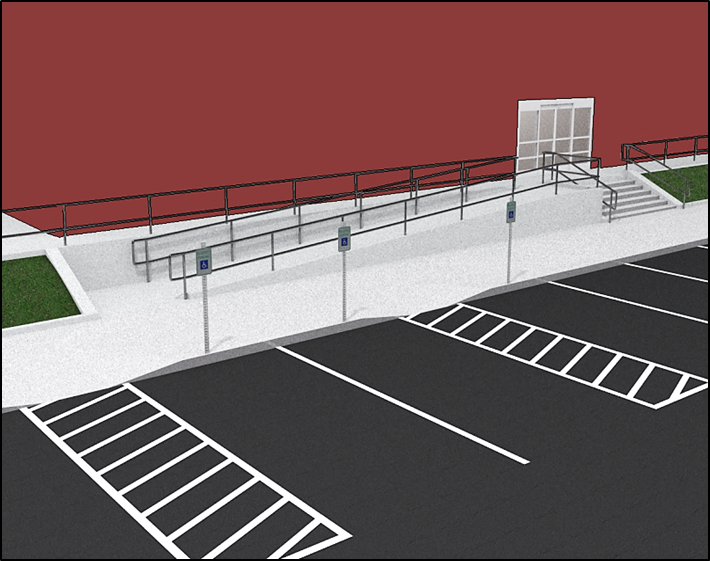 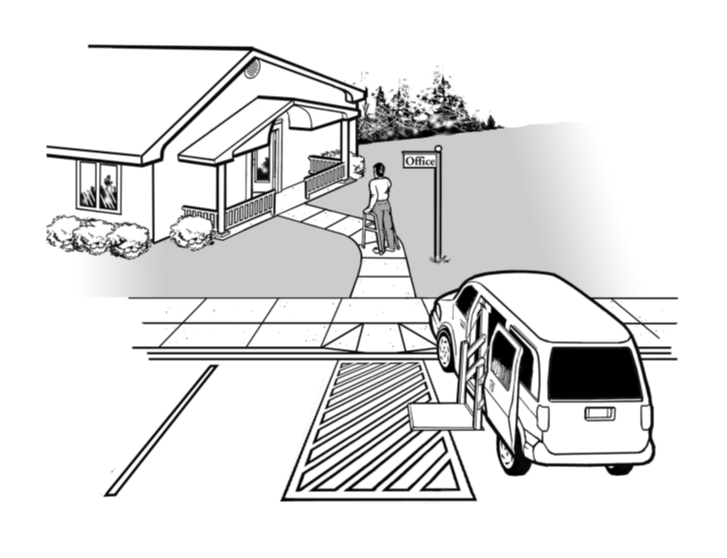 22
Van Parking Spaces § 208.2.4
Insufficient space to deploy lift at car only space
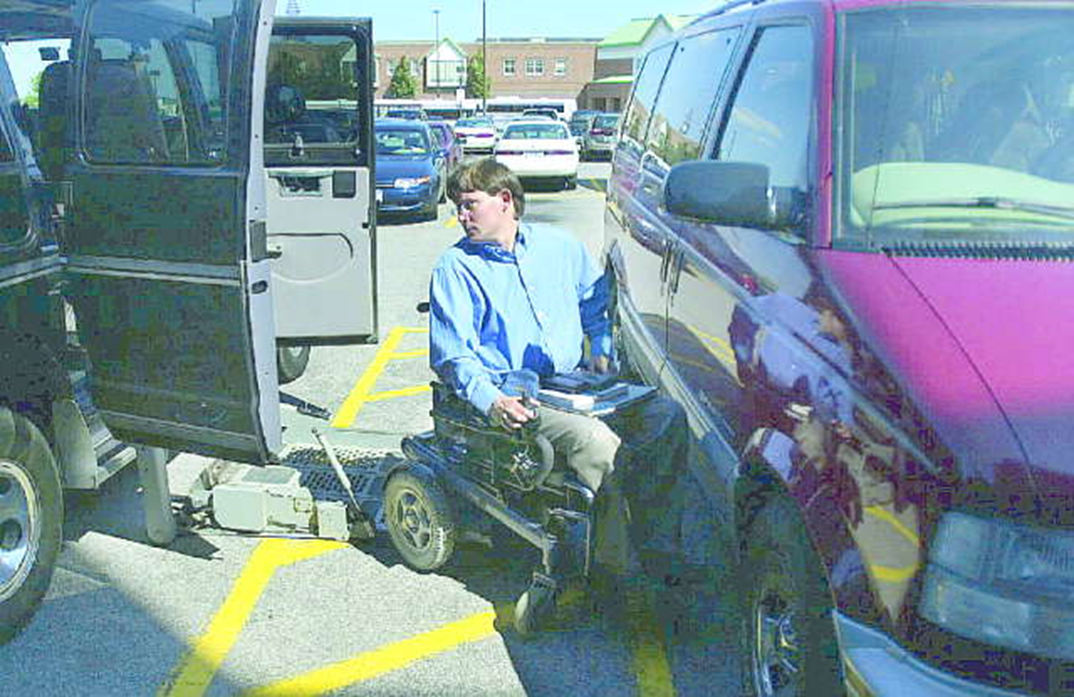 23
Van Parking Spaces § 208.2.4
One for every six accessible spaces or fraction thereof.
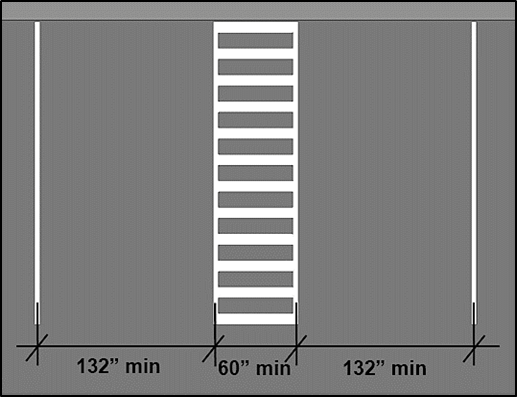 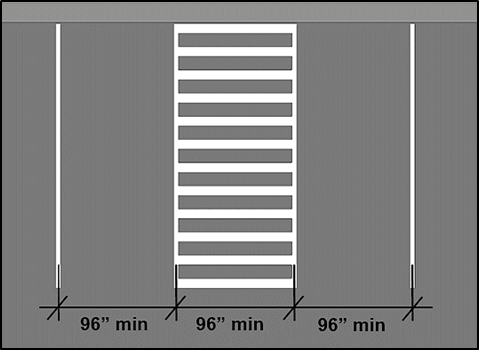 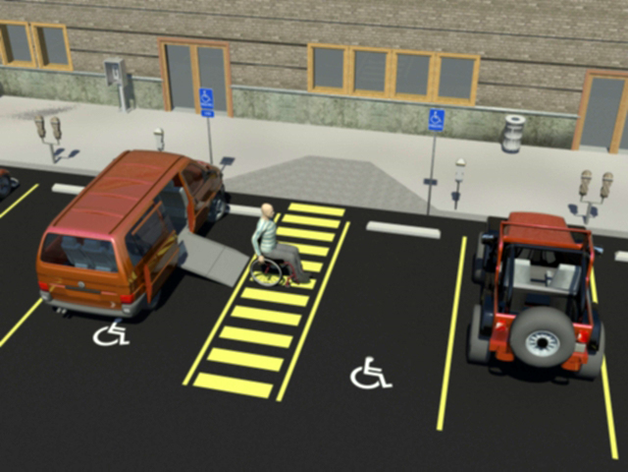 24
Passenger Loading Zone § 503.4
Loading zone not at same level as vehicle pull-up space.
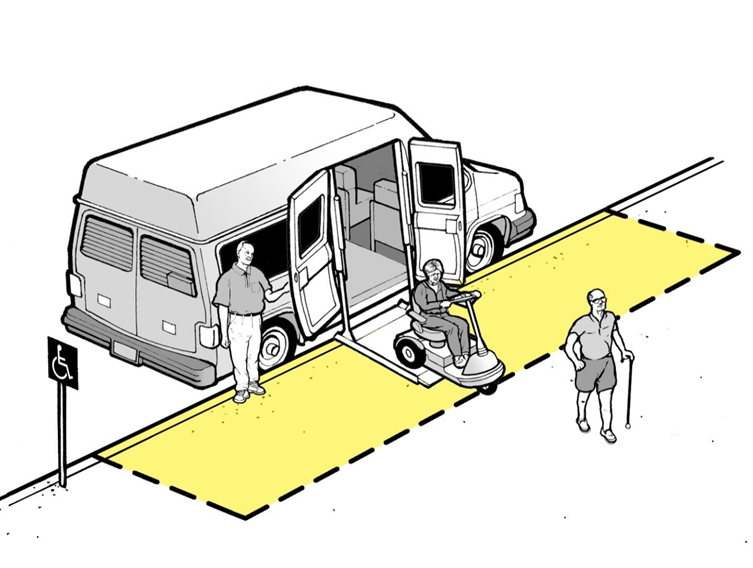 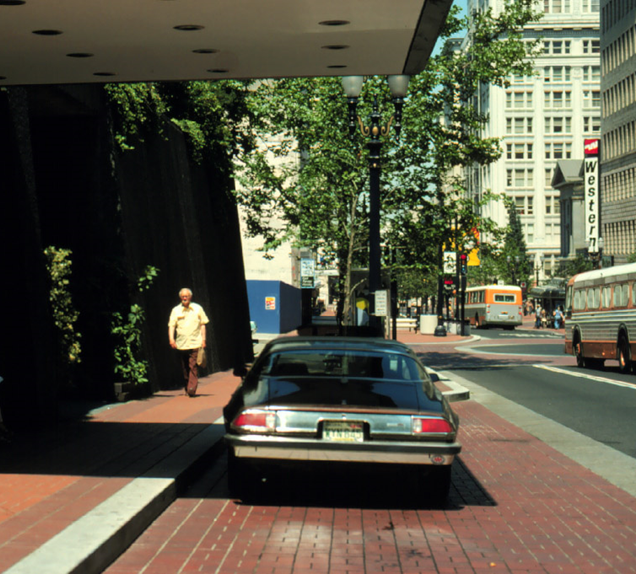 25
Passenger Loading Zone § 503.4
Rear lift gates. 
Transfers to and from cars.
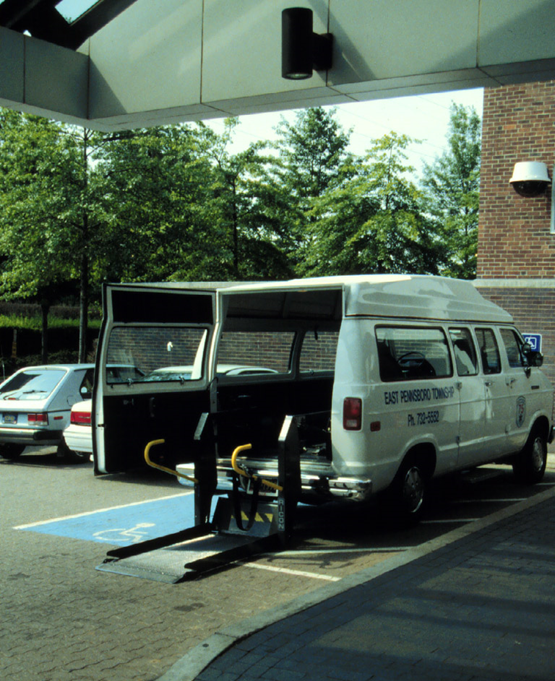 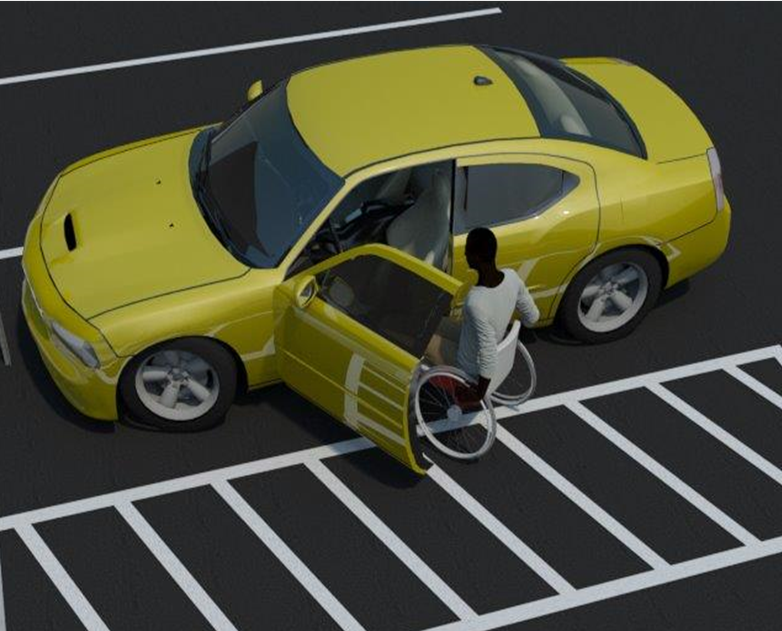 26
Passenger Loading Zone § 503.4
Loading zone at SAME level as vehicle pull-up space
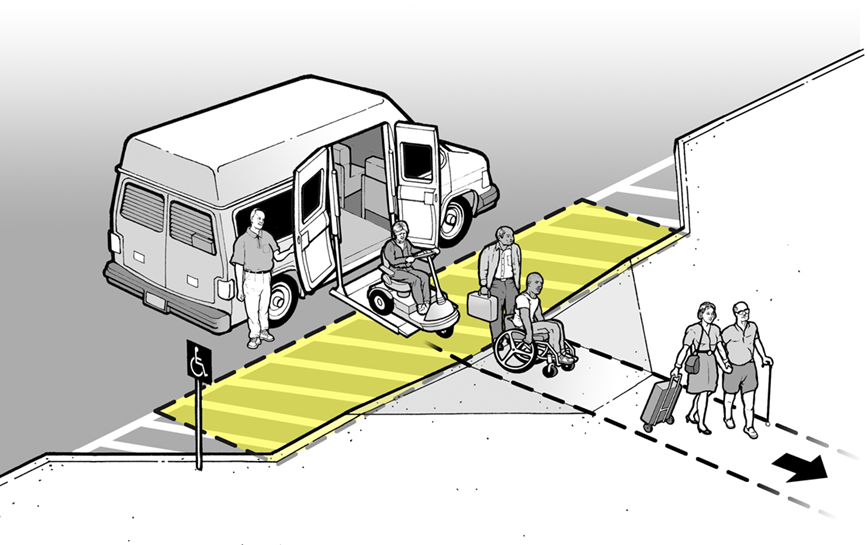 27
Chapter 6: plumbing elements and facilities
Insufficient Space BesideAccessible Water Closet
Lavatory overlap no longer permitted §604.3
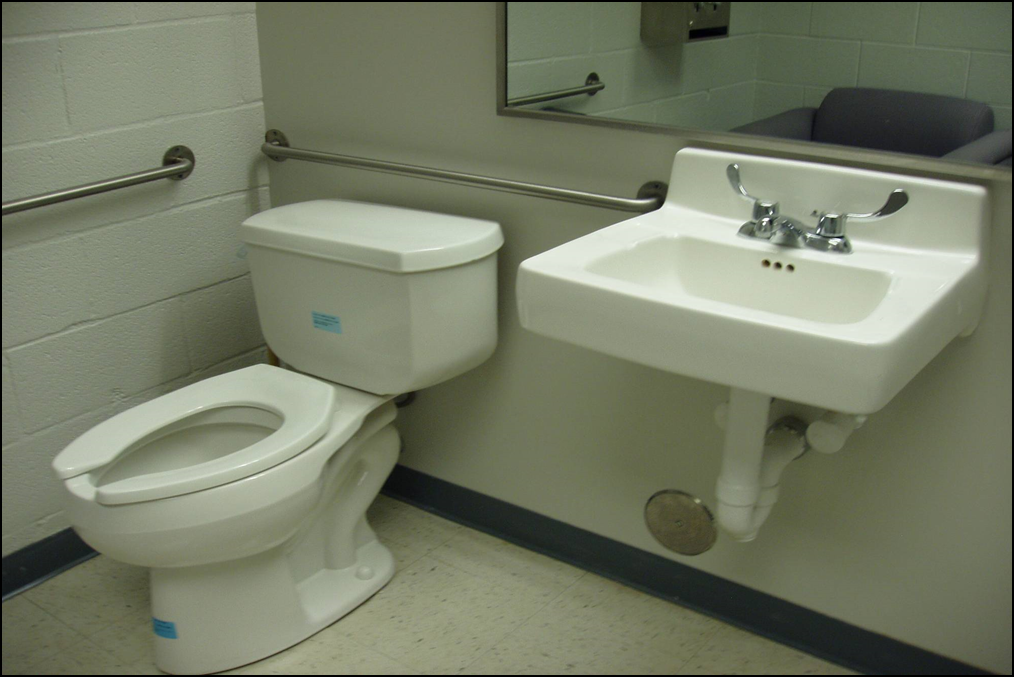 29
Water Closet Clearance § 604.2
Allows space for side transfers.
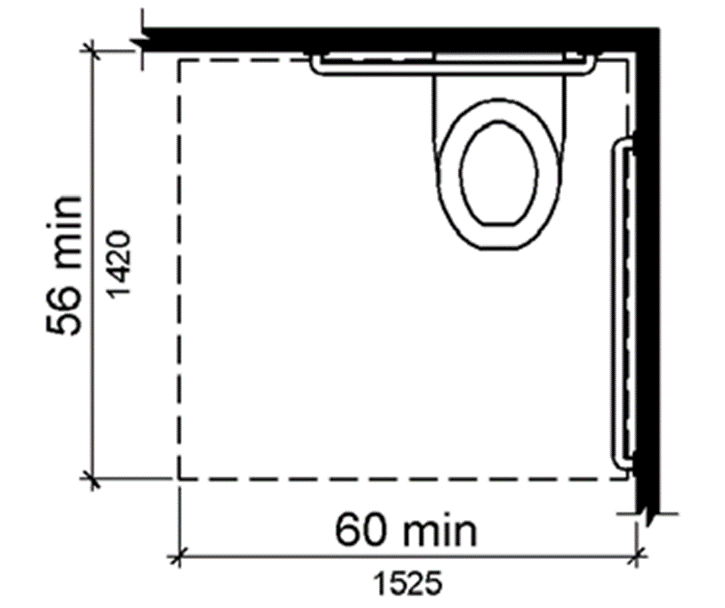 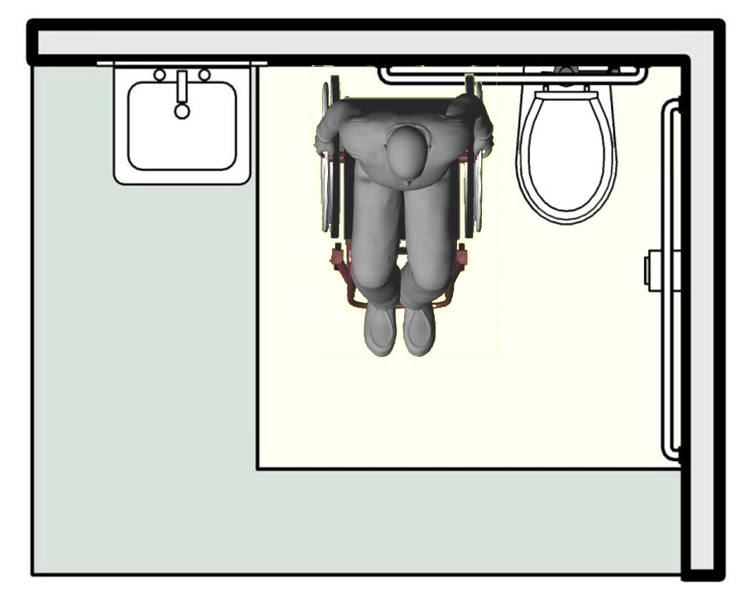 30
Water Closet Clearance § 604.3.2
Exception for residential units still permits encroachment
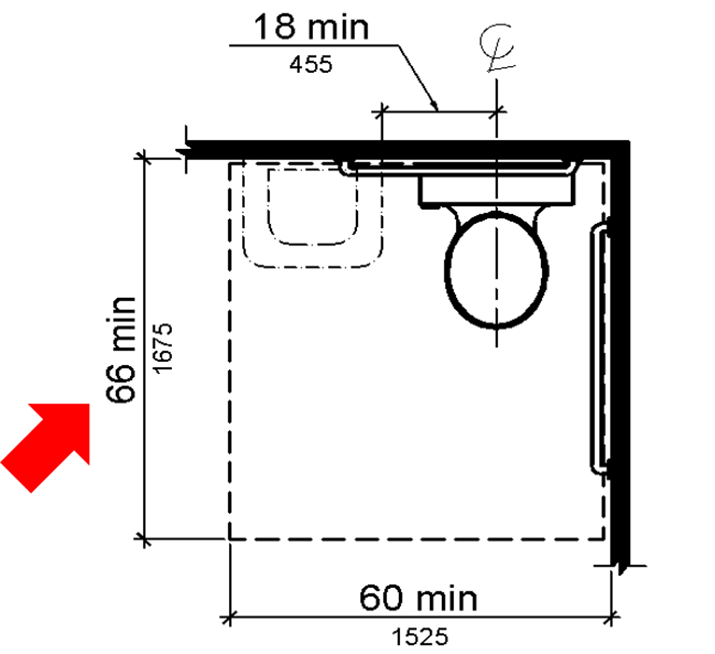 31
Side Wall Grab Barat Water Closets § 604.5.1
Both dimensions from rear wall are critical.
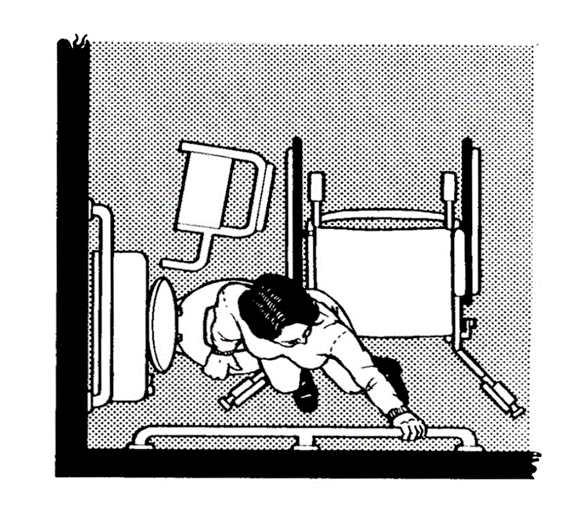 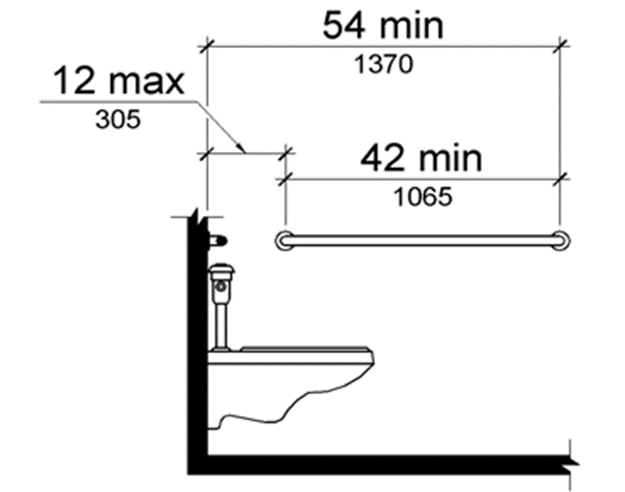 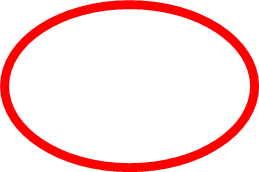 32
Large Roll Toilet Dispensers Obstruct Use § 604.7 & § 609.3
They just don’t fit!
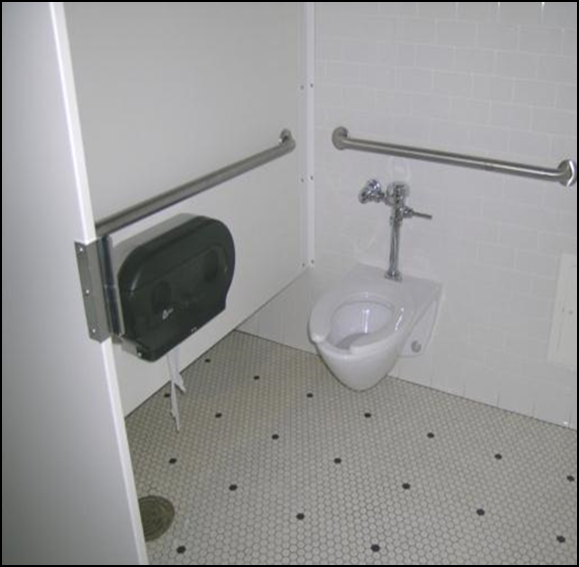 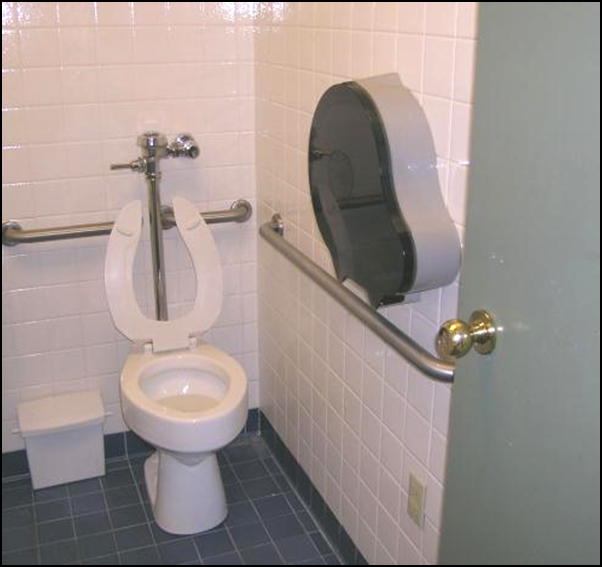 33
Provisions Affecting Dispensers Locations
Dispenser Outlet Location for Recessed Dispensers § 604.7
Spacing of Grab Bars § 609.3
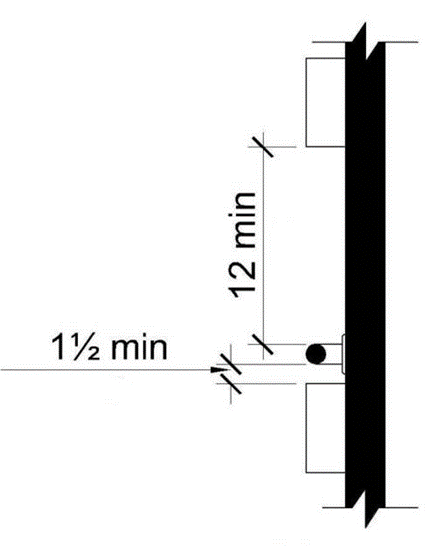 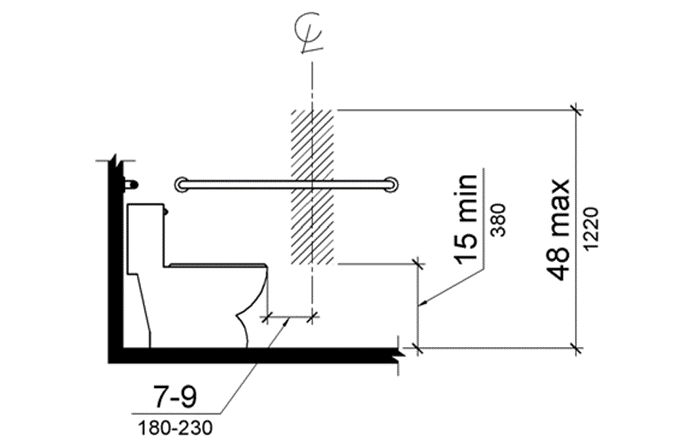 34
TP Dispenser Location
Grab bar height (33”-36”) and clearances further limit location of non-recessed dispensers.
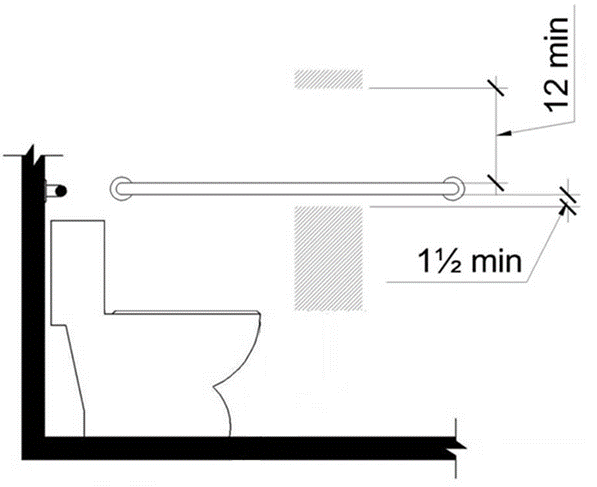 35
Diaper Changing Table Location § 604.3.2
36
Diaper Changing Table Location
Strongly encourage and recommend locating the baby changing table outside of the accessible toilet compartment.
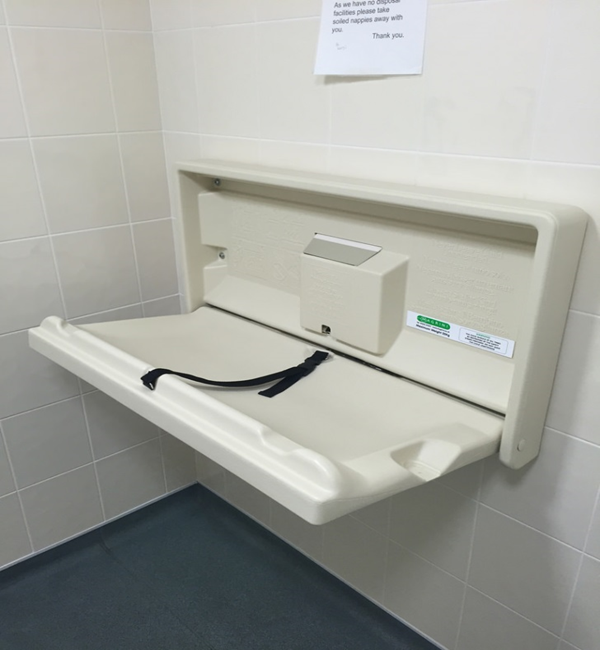 37
Seats § 607.3 & § 608.3
Bars cannot obstruct seat use
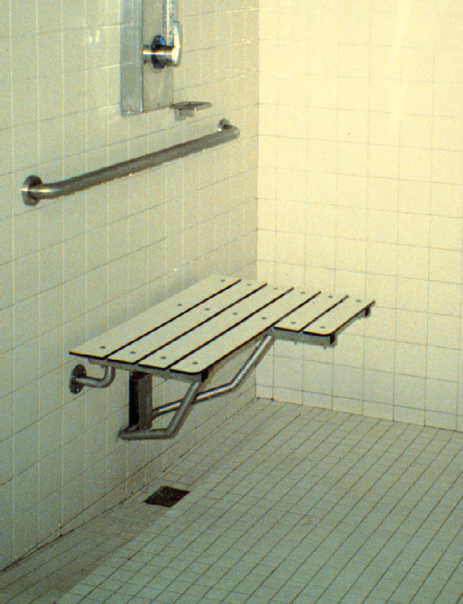 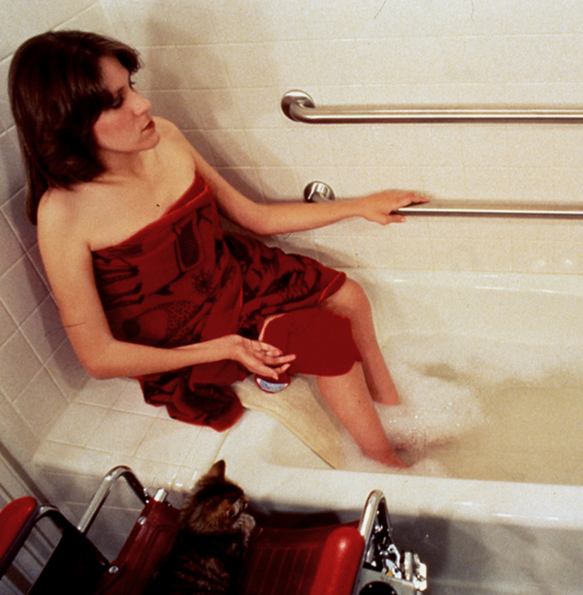 38
Tub Seat in Bathtub § 610.2
Free standing – does NOT meet Standards
Fastens to rim of tub - meets Standards
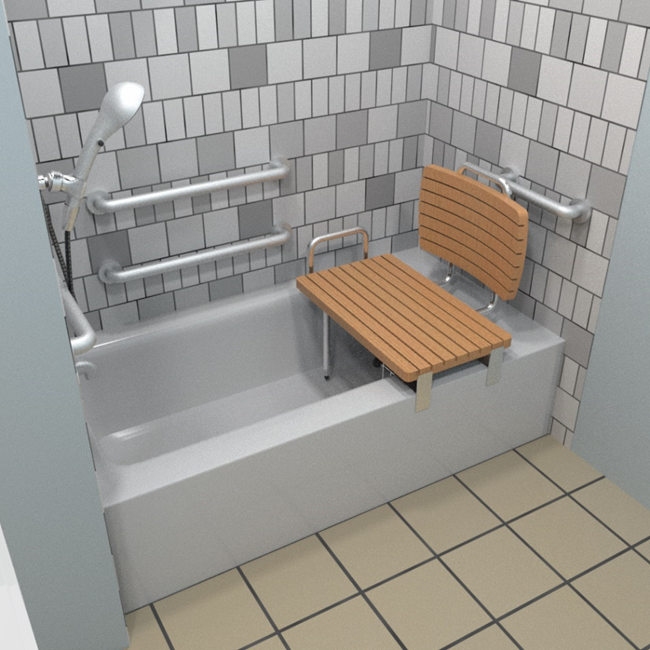 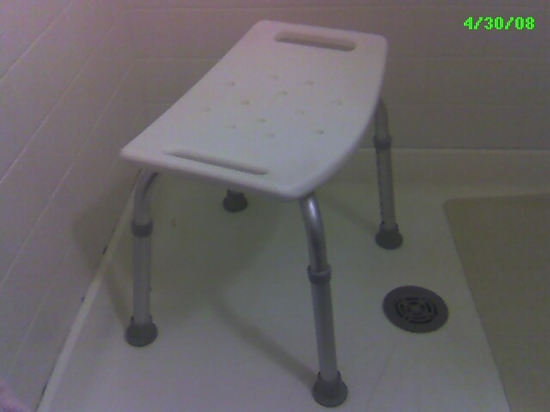 39
Shower Seats § 610.3
Folding seat securely fixed to wall.
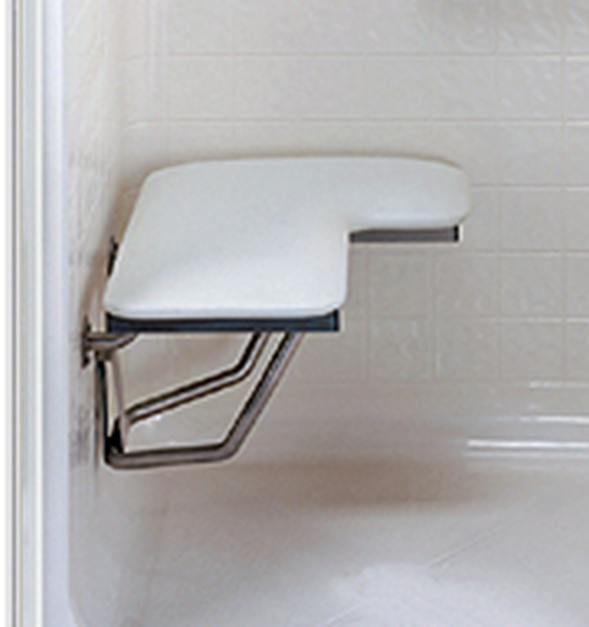 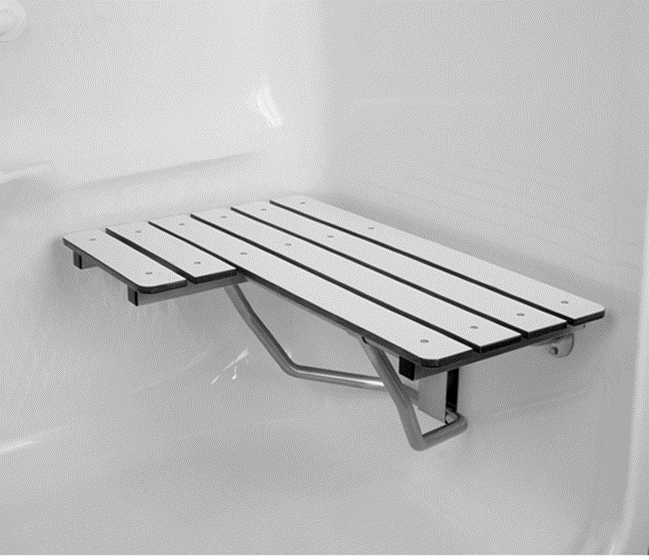 40
Shower Seats § 610
Adequate reinforcing must be provided § 610.4
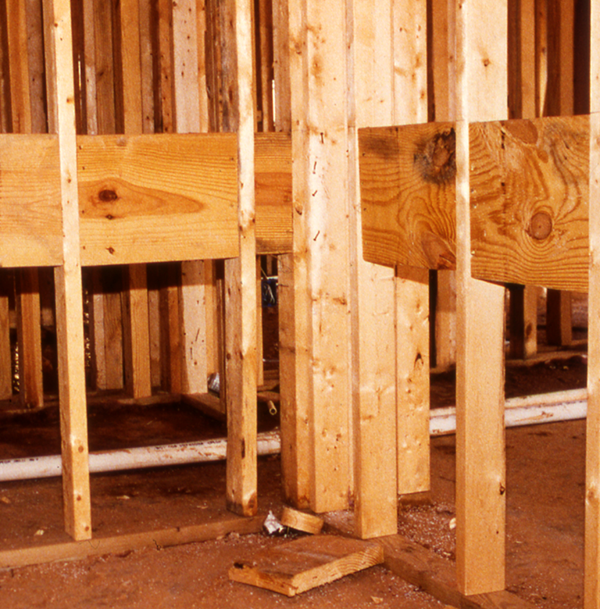 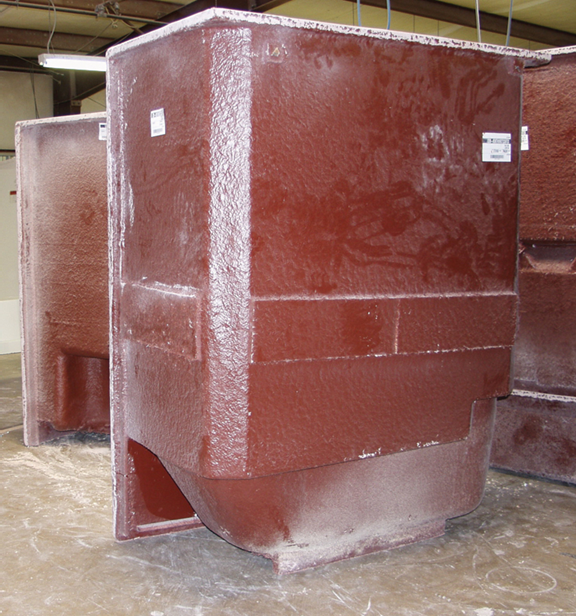 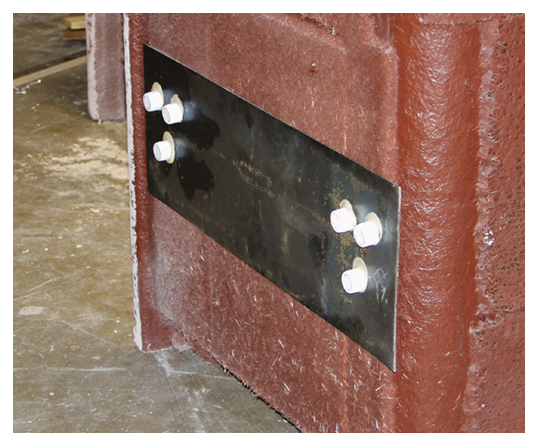 41
Shower Seats § 610.3
Seat placement more than 3 inches from entry § 610.3
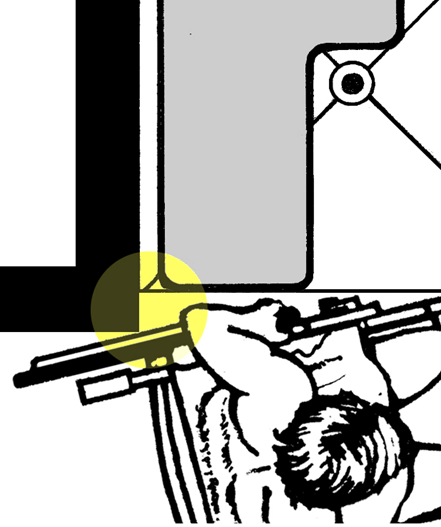 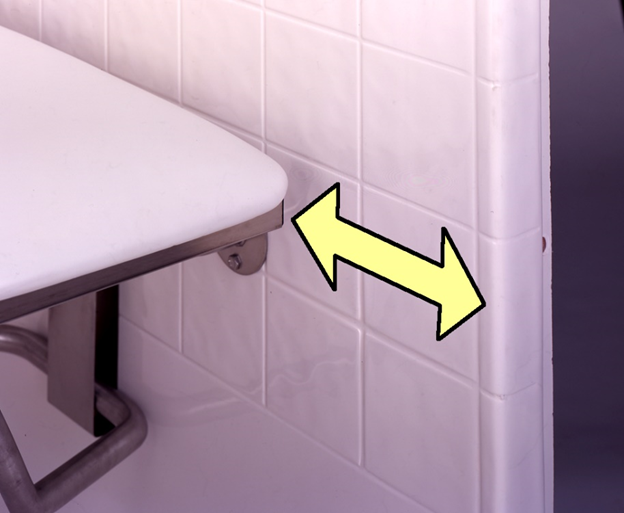 42
Shower Seats § 610.3.2
Seat installed incorrectly § 610.3.2
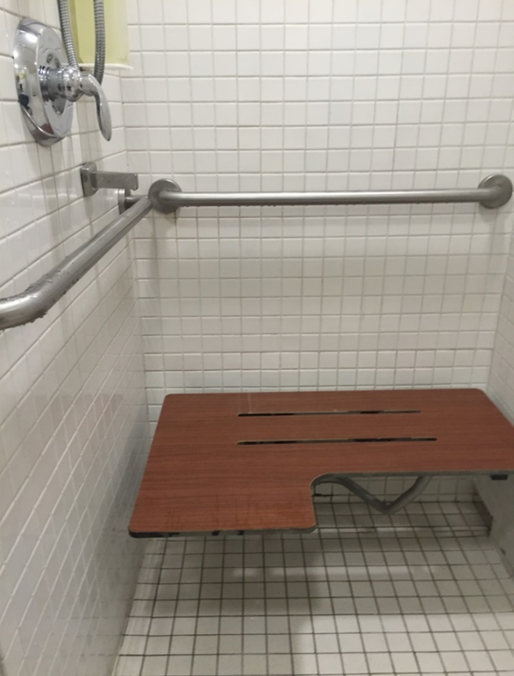 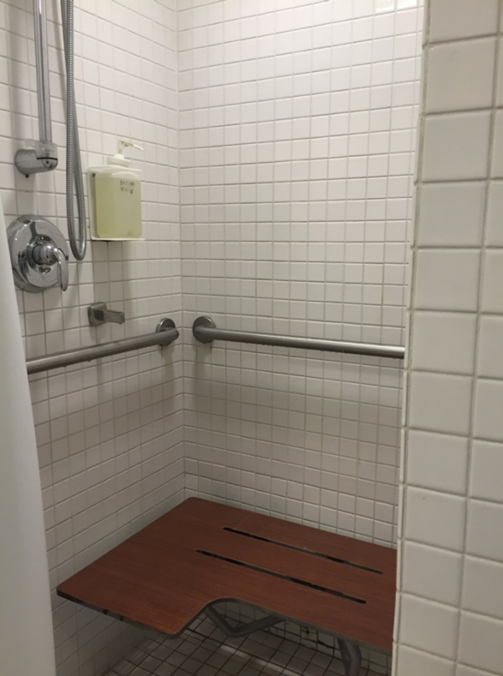 43
Parallel Approach to a Sink
§ 606.2 Clear Floor Space
EXCEPTION:  A parallel approach permitted to a kitchen sink where cook top or conventional range is NOT provided.
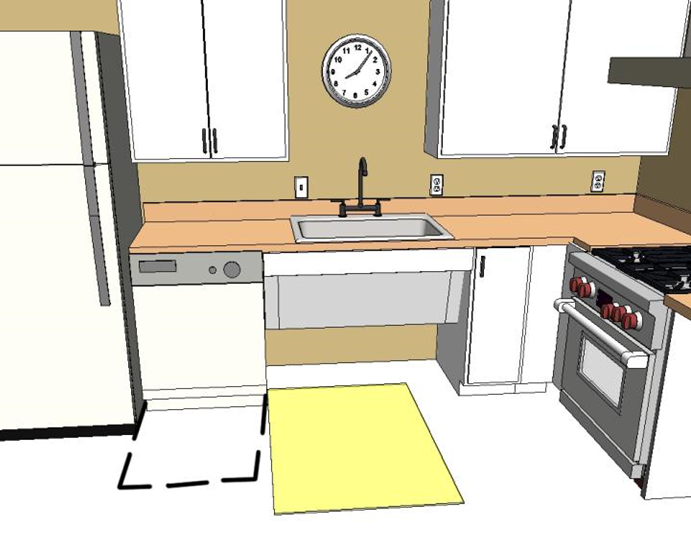 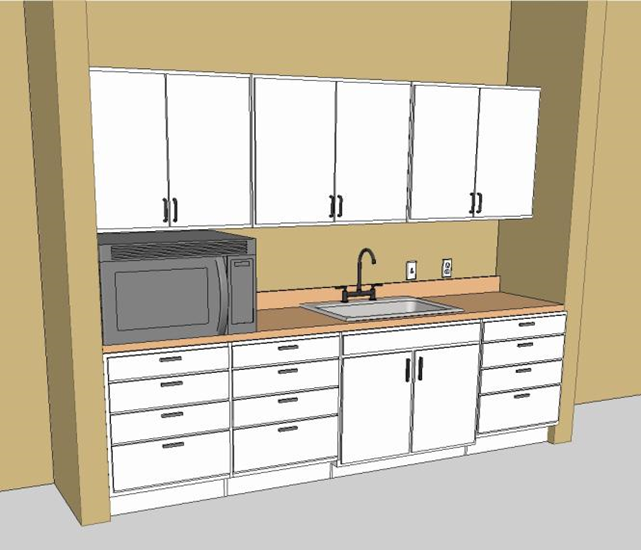 44
Five percent of non-kitchen Sinks Must Have Forward Approach § 212.3
Knee and Toe Clearance § 606.2
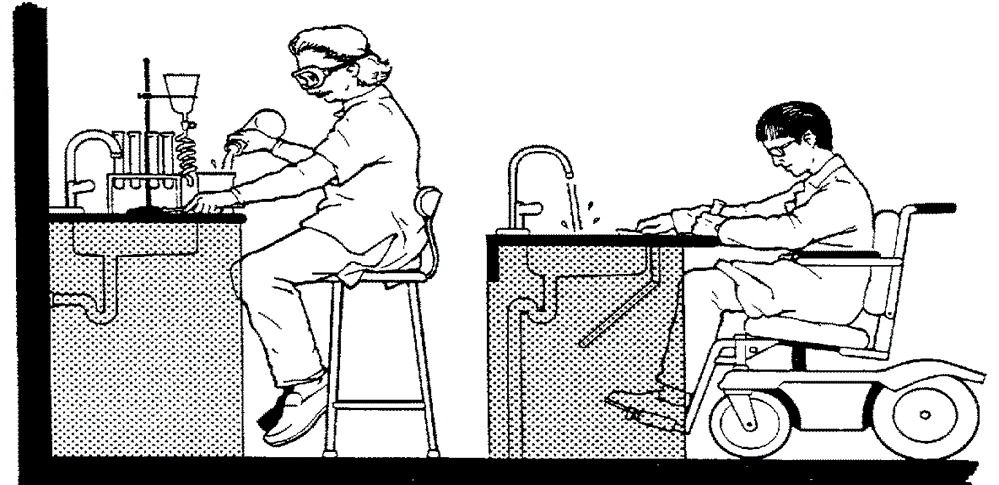 45
Sinks § 212.3
Mop or Service Sink Exception
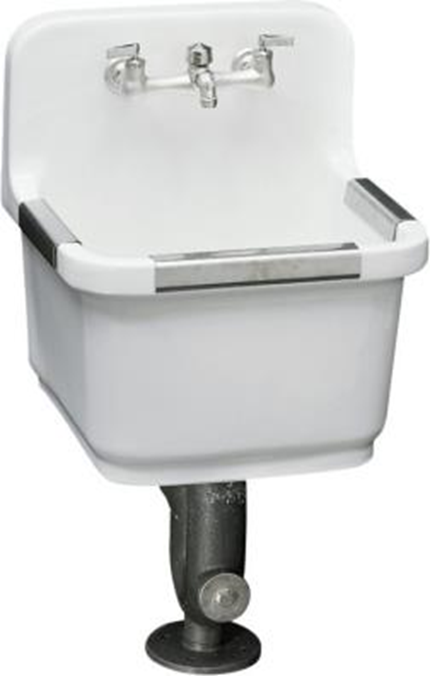 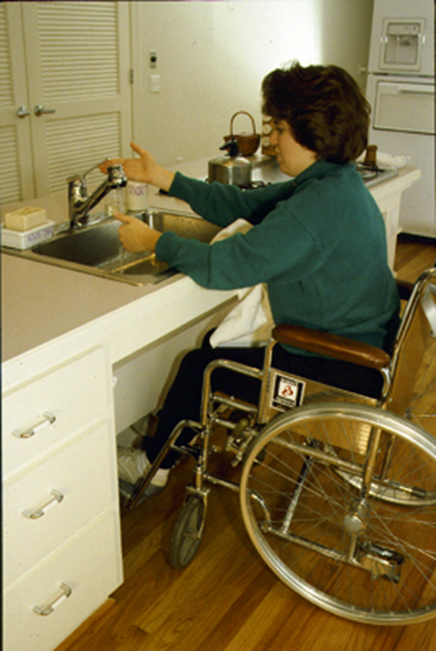 46
Chapter 7: Communication elements and features
Directional Sign to the Accessible Entrance § 216.6
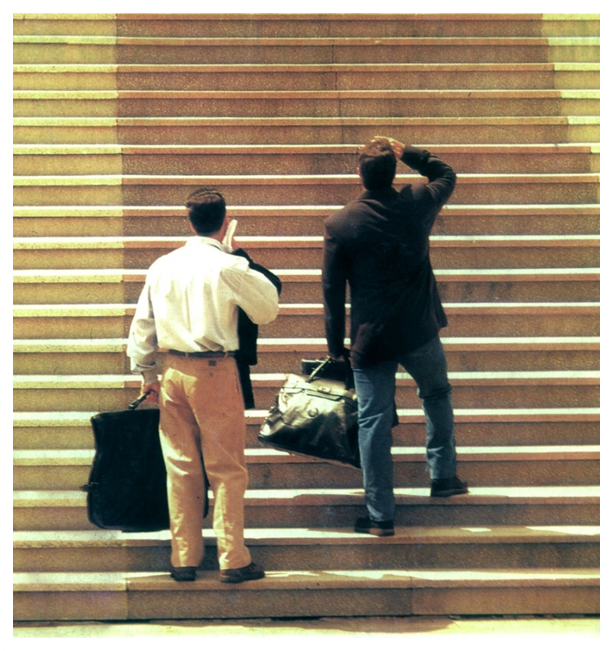 48
Directional Signs to Accessible Entrances § 216.6
ISA label at accessible locations
Directional signs at inaccessible locations
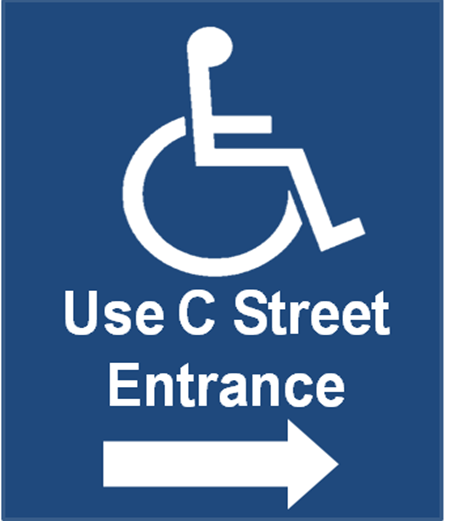 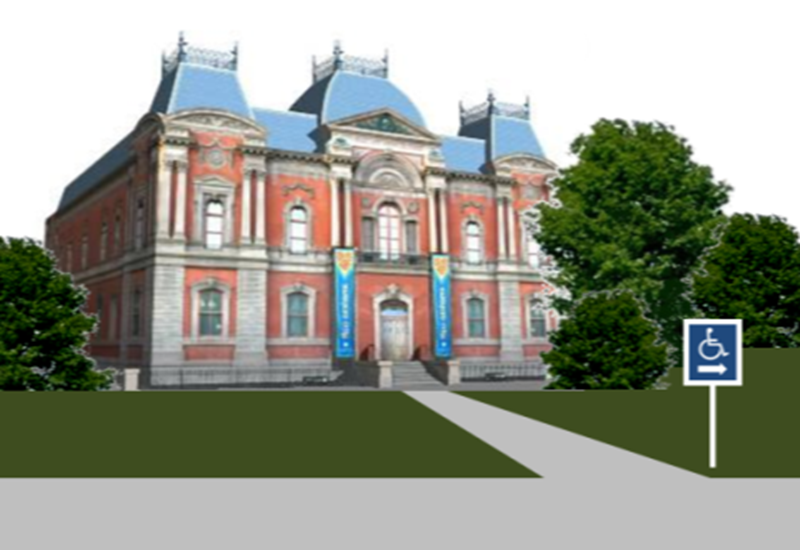 49
Directional Signs to Accessible Entrances § 216.6
Strategic placement of directional sign.
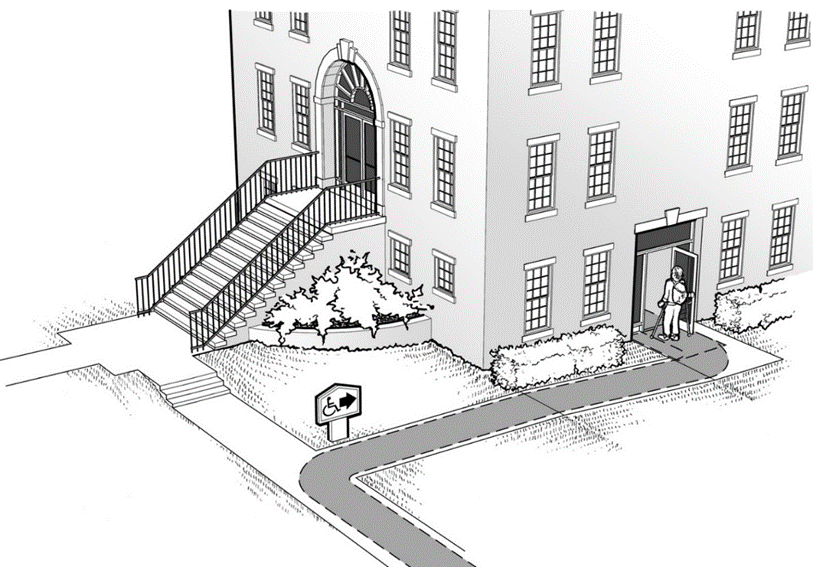 50
Designations § 216.2
1991 Standards – 60” to centerline of sign
Where to Measure the Room Sign Height?
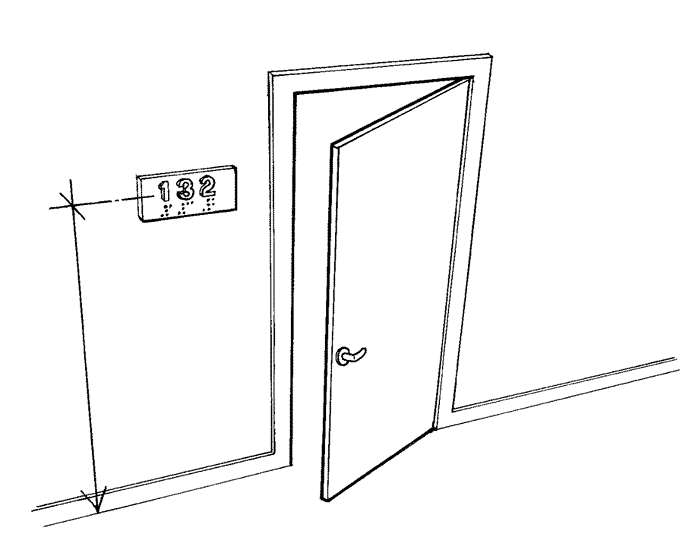 51
Tactile Signs
Cane detection of doorways consistent location needed.
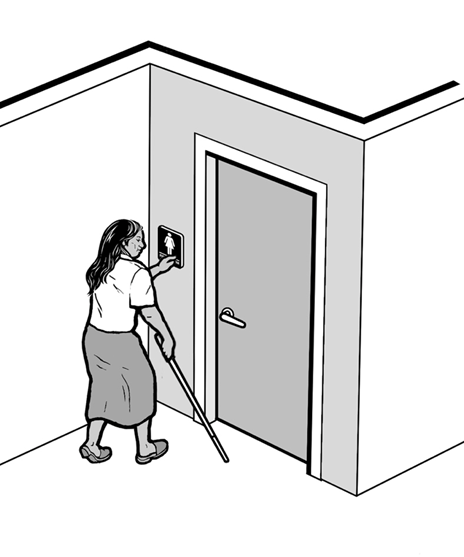 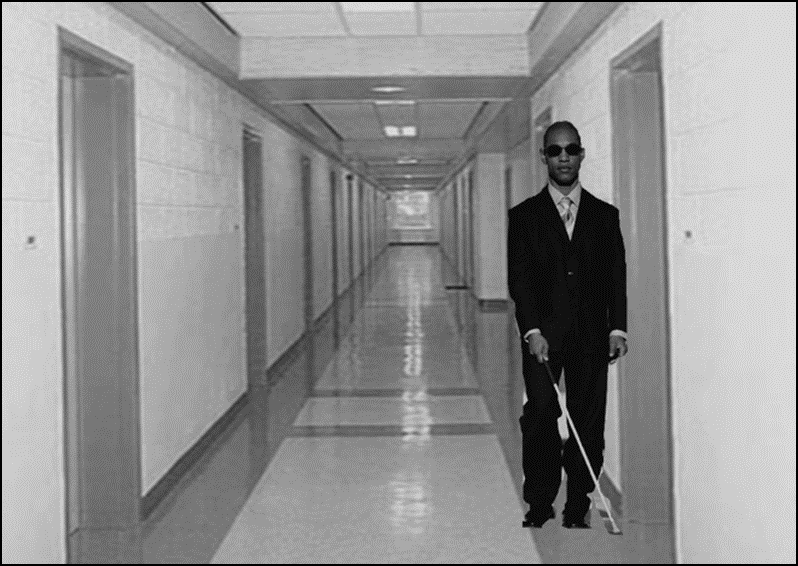 52
Installation Height§ 703.4
Figure 703.4.1 Height of tactile character above finish floor or ground.
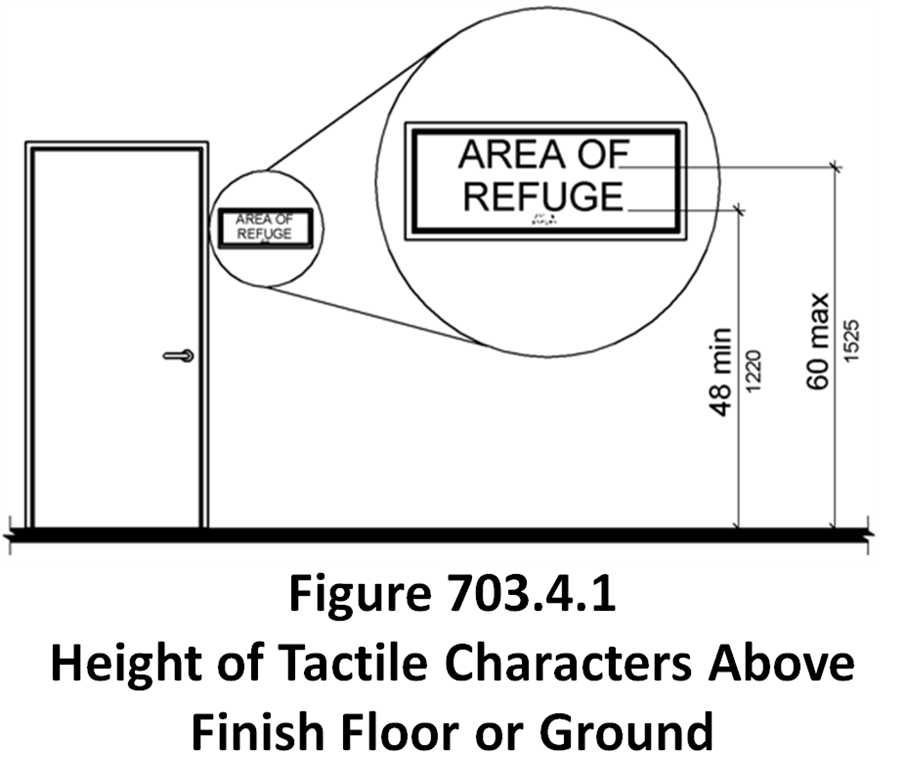 53
“Access” Blue and Whiteis Not Required by Standards
On pavement ISA painted white with blue back ground.
picture of paint cans and a brush
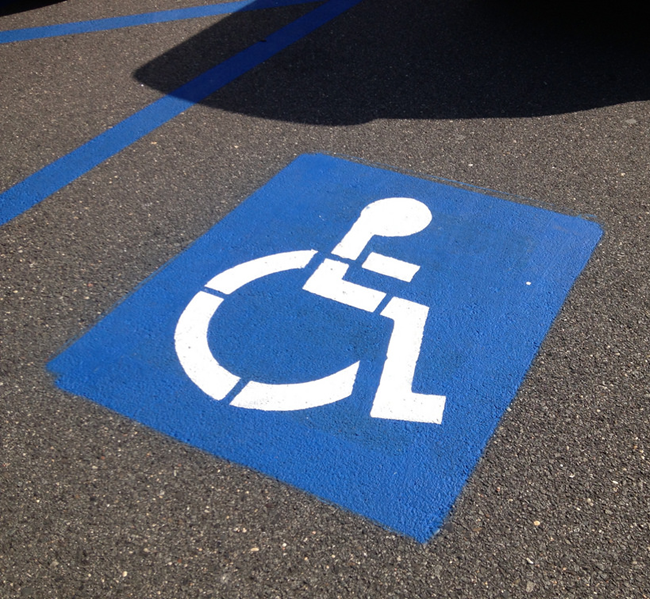 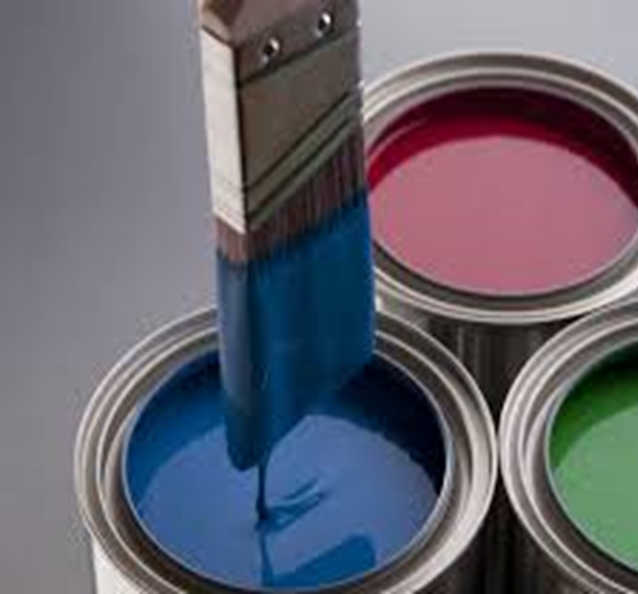 54
DIVISION OF THE STATE ARCHITECT
OMISSIONS AND STANDARDS
Symbols§ 703.7.2
Contrast - light-on-dark or dark-on-light §703.7.1
Non-glare finish § 703.7.1 
Text (where provided): visual access § 703.5
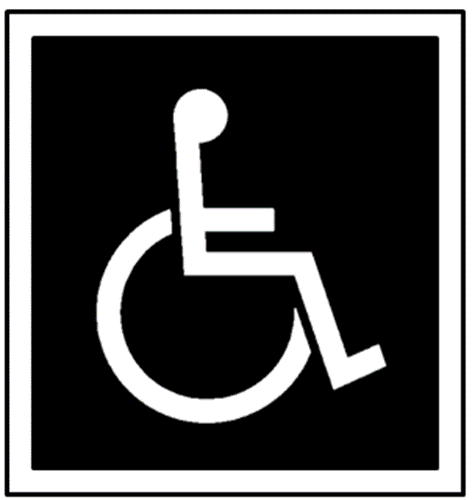 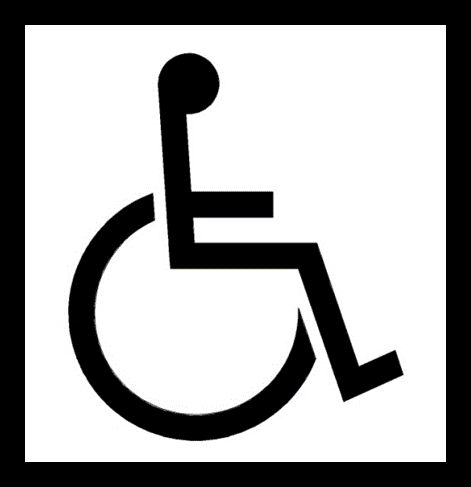 55
§ 703.7.2 Symbols

Any contrasting colors permitted check state and local code for additional requirements.
Chapter 8: SPECIAL ROOMS, SPACES AND ELEMENTS
FEATURES § 222 & § 803
Bench is not provided or lacks the required features.
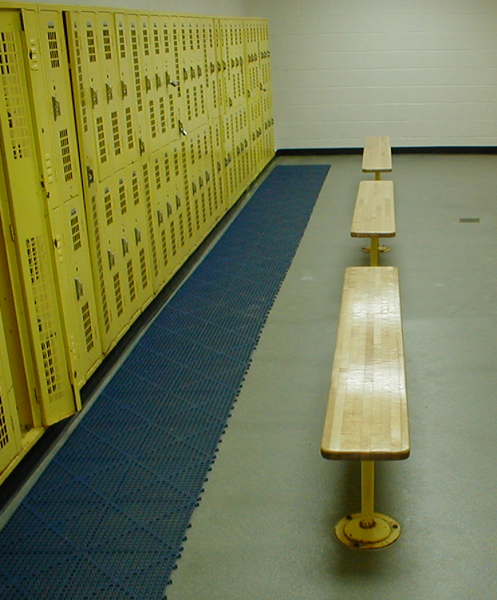 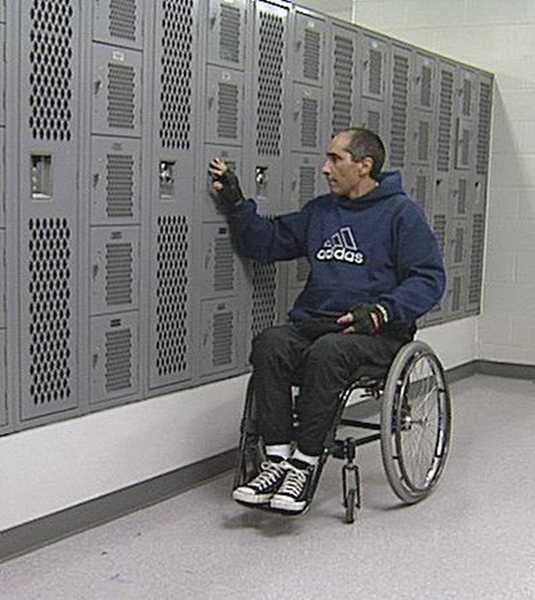 58
Dressing Benches § 903
Clear floor or ground space at both the end and parallel to bench §803.4/§903
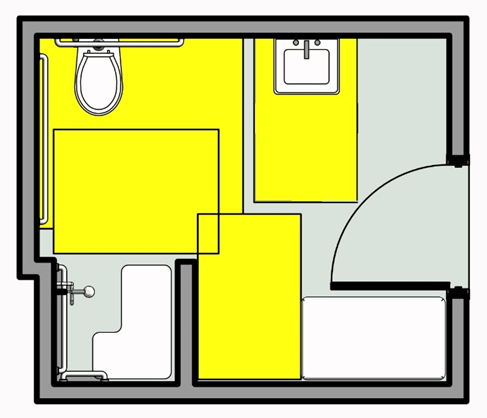 59
Dressing Benches § 903
Adequate back support must be provided §803.4/§903.
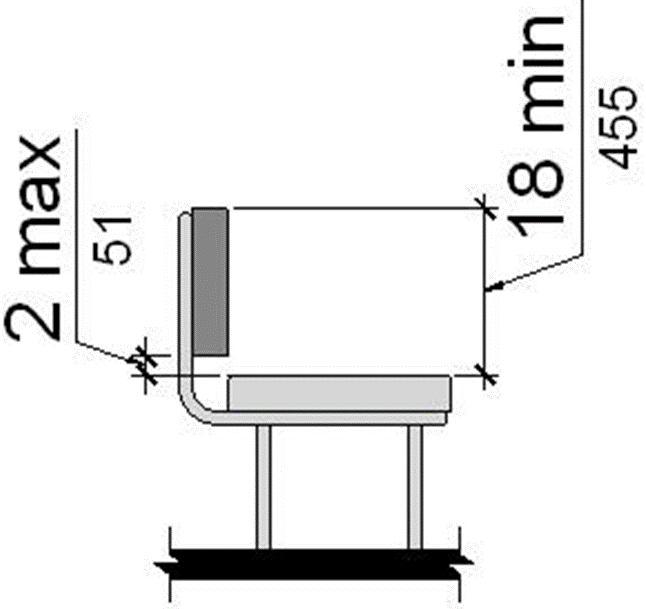 60
Communication Features for Transient Lodging Guest Rooms § 224.4
MUST be Permanent room features.
NO. Kits do not meet requirements of 2010 Standard.
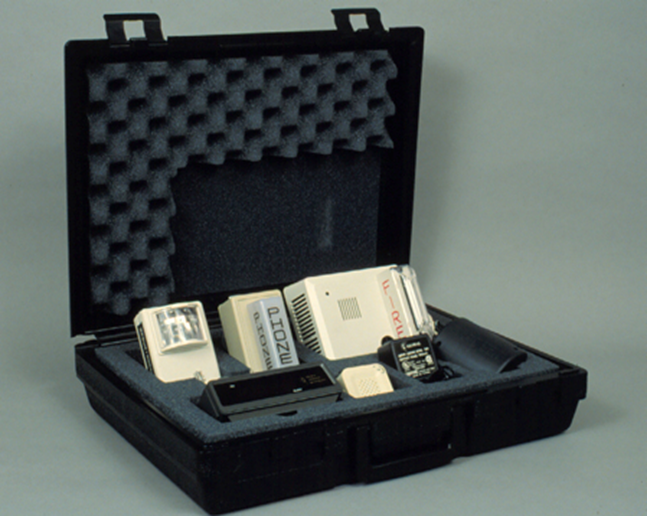 61
Notification Devices § 806.3.1
“Where emergency warning systems are provided, alarms complying with 702 shall be provided.”
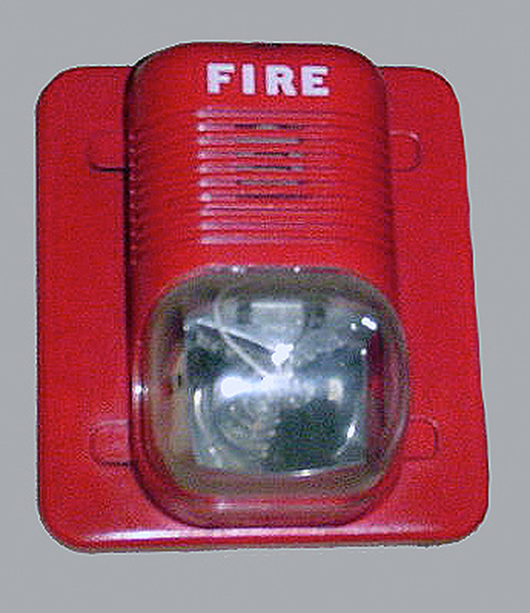 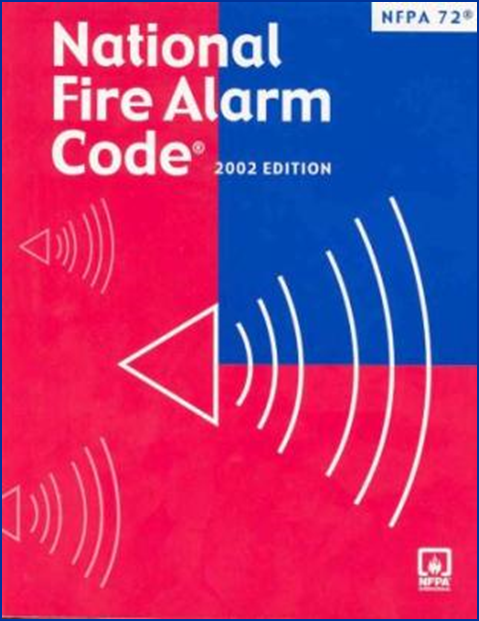 62
Chapter 9: BUILT-IN ELEMENTS
Dining and Work Surfaces § 902.3
The height of dining and work surfaces shall not exceed 34 inches and provide forward approach with knee clearance.  
Commonly not provided at Bars.
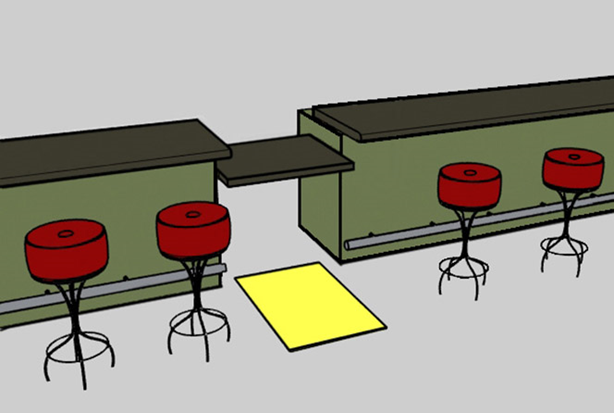 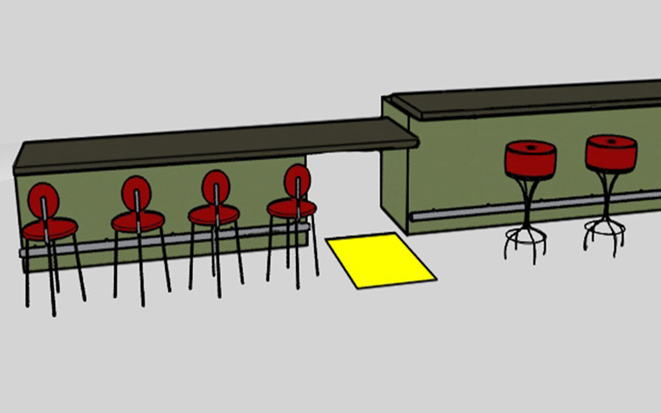 64
Benches § 903
Benches at bus stops and other non-bathing or dressing locations are NOT required to meet 903 requirements
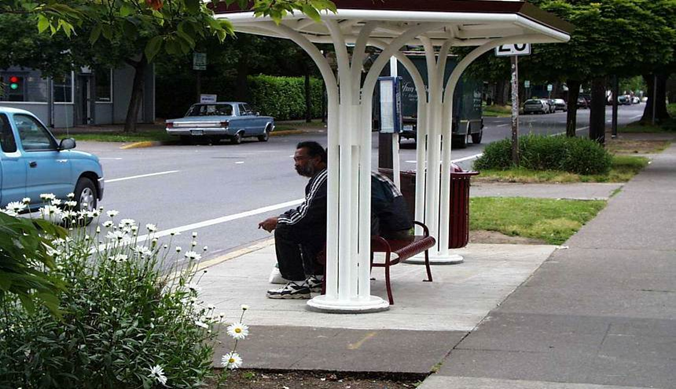 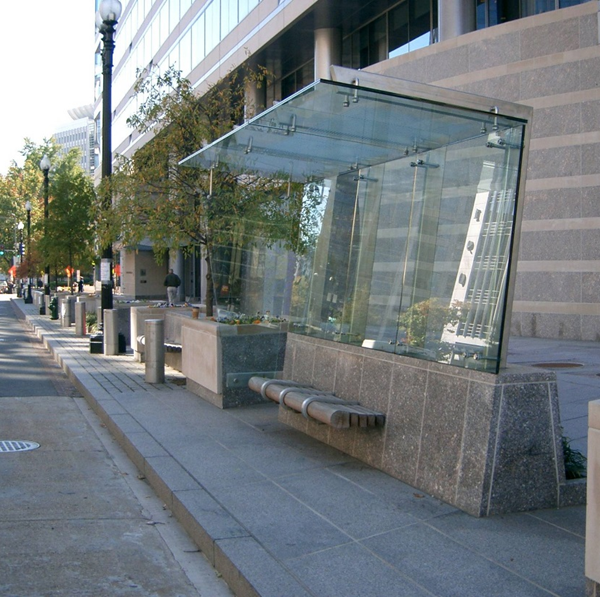 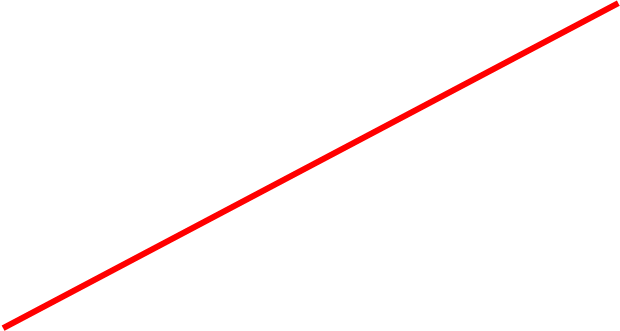 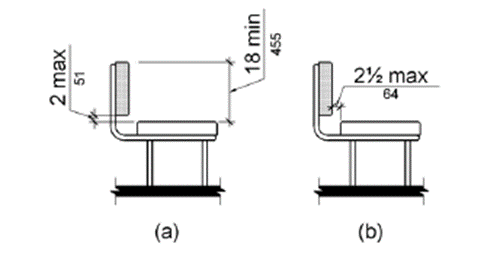 65
Sales and Service Counter § 904.4
The height of sales and service counters shall provide a parallel or forward approach and shall not exceed 36 inches.
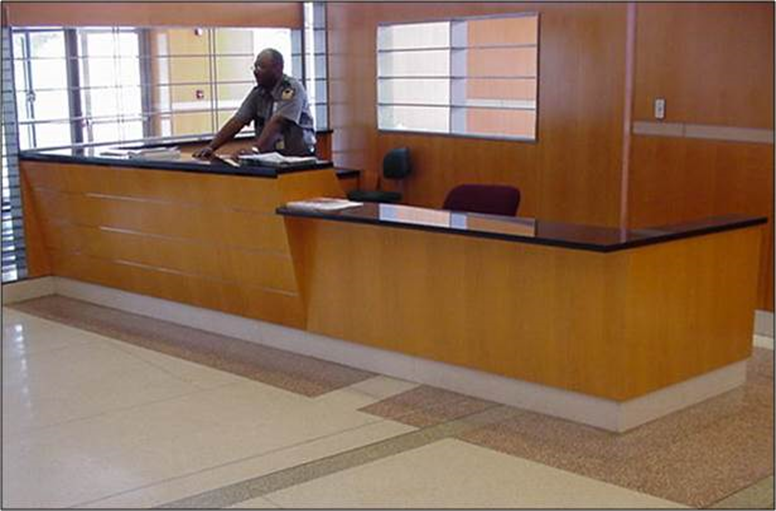 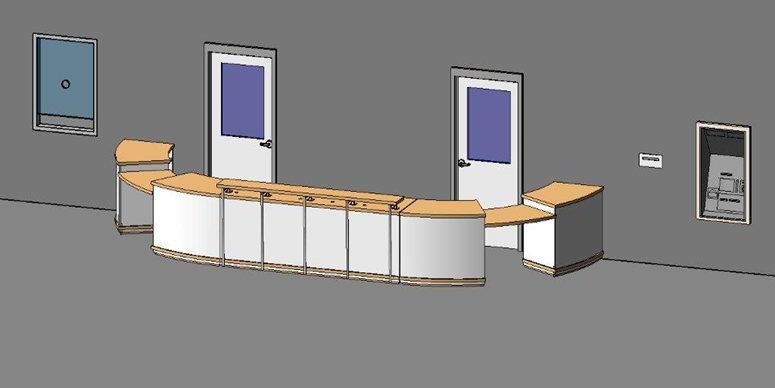 66
maintenance
Maintenance / Policy (1OF 3)
Accessibility elements can be misused if no one is diligent about keeping them available.
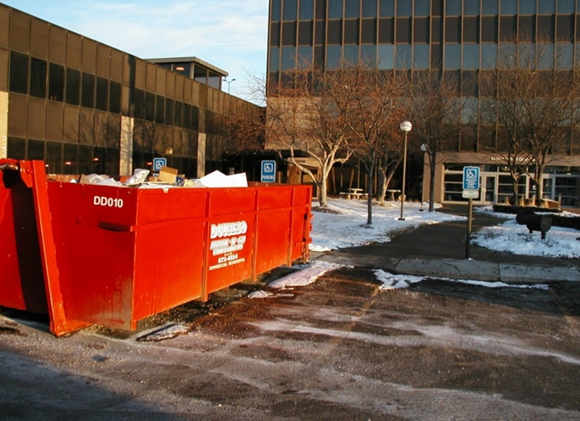 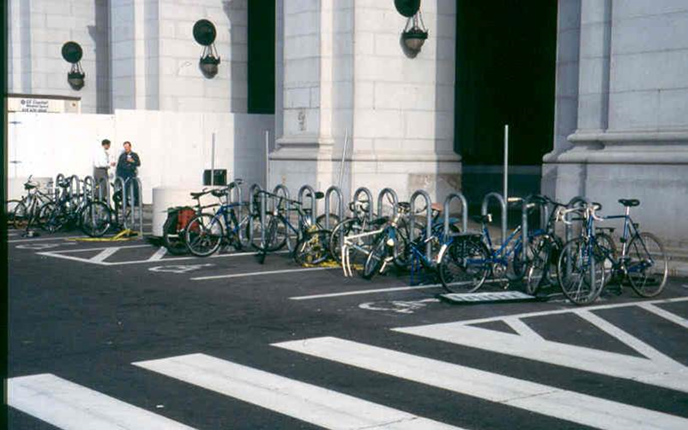 68
Maintenance / PolIcY (2 OF 3)
Snow removal IS a maintenance obligation of Title II and Title III entities.
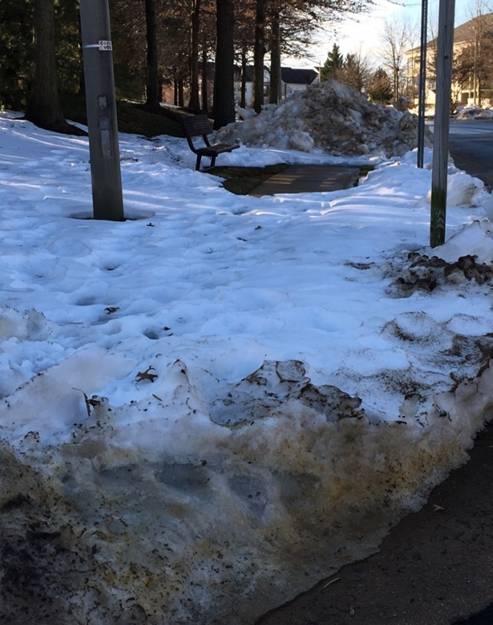 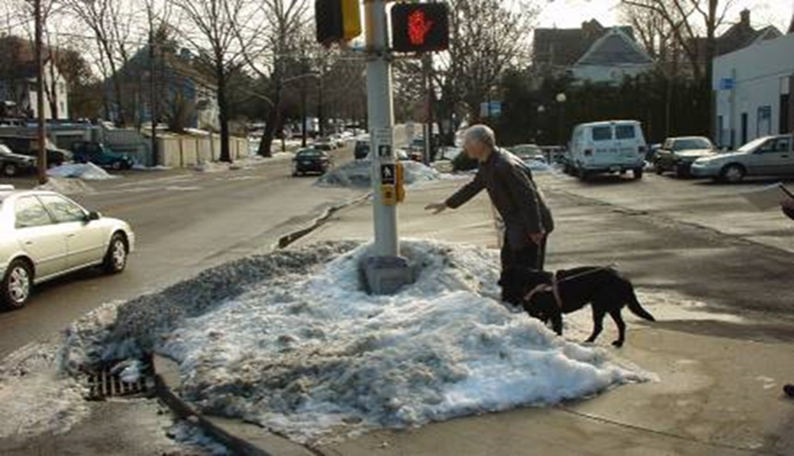 69
Maintenance / PolIcY (3 OF 3)
Free standing objects impeding the necessary width of an accessible route.
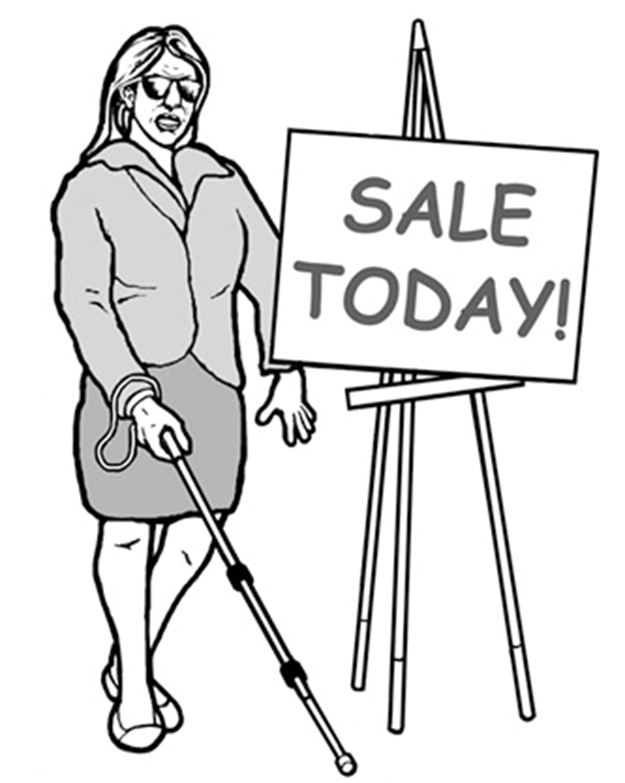 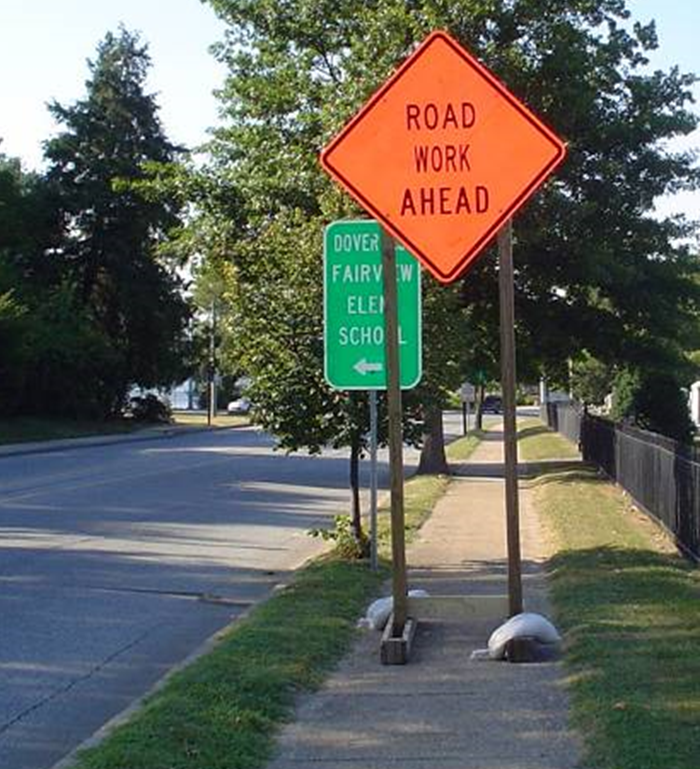 70
Technical Guides on the Standards
Available on the Board’s website.
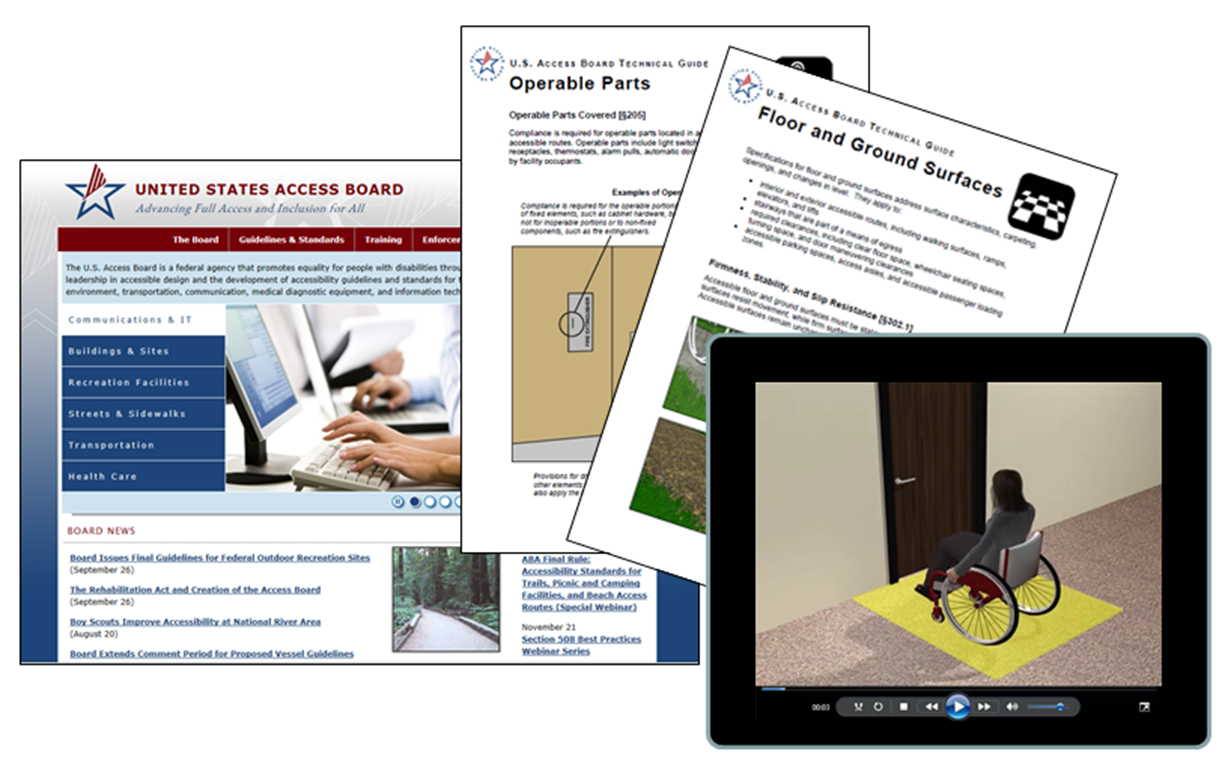 71
U.S Access Board
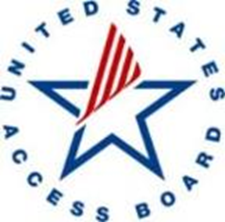 (800) 872-2253 (voice)
(800) 993-2822 (TTY)
E-mail: ta@access-board.gov
www.access-board.gov
72